Khoa học
PHÒNG BỆNHVIÊM NÃO
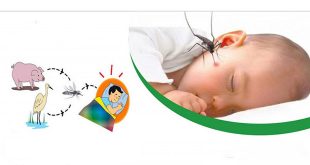 Em biết gì về bệnh viêm não?
Nguyên nhân gây bệnh viêm não
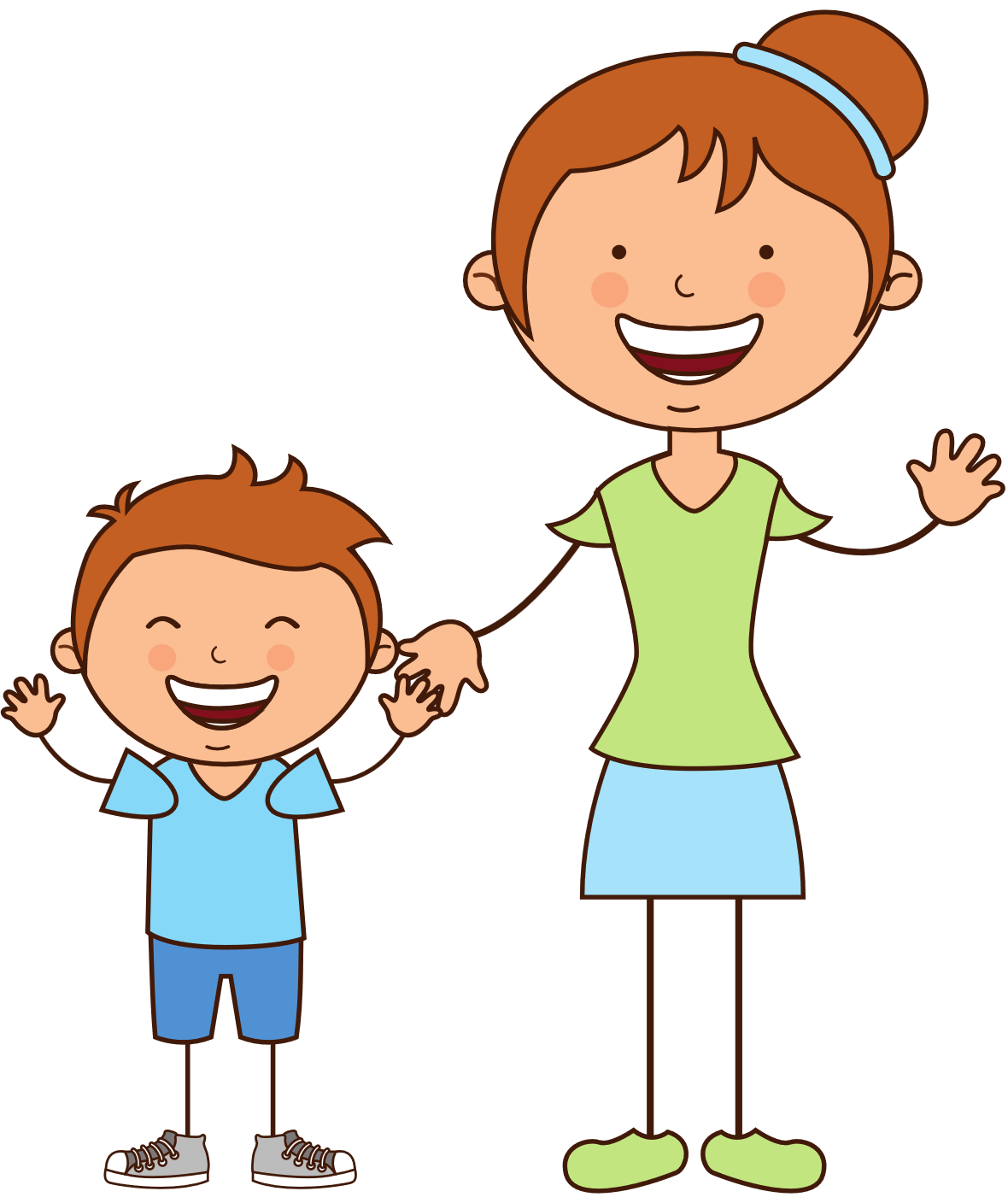 Bạn hãy nối những mảnh ghép sau cho phù hợp
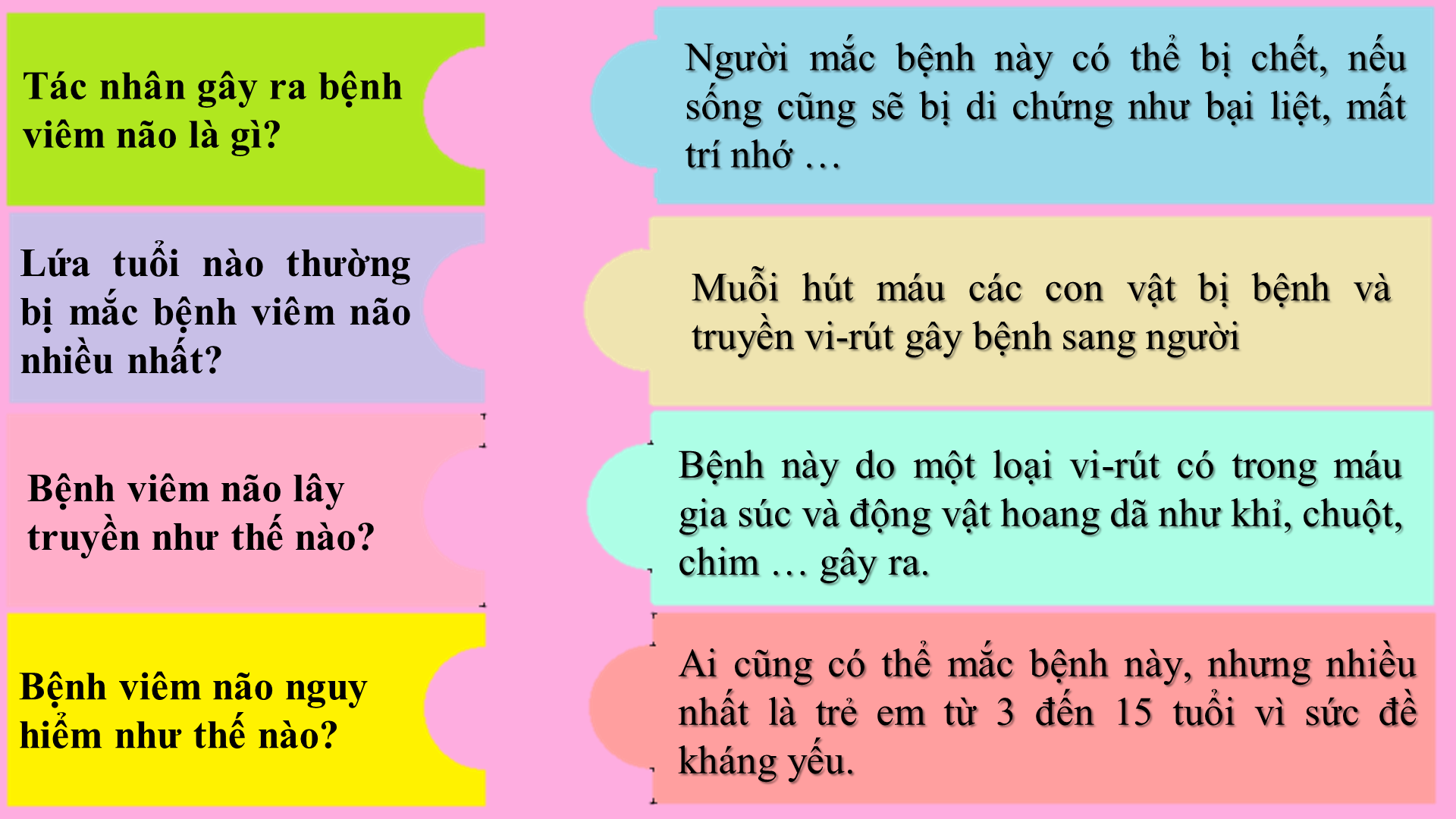 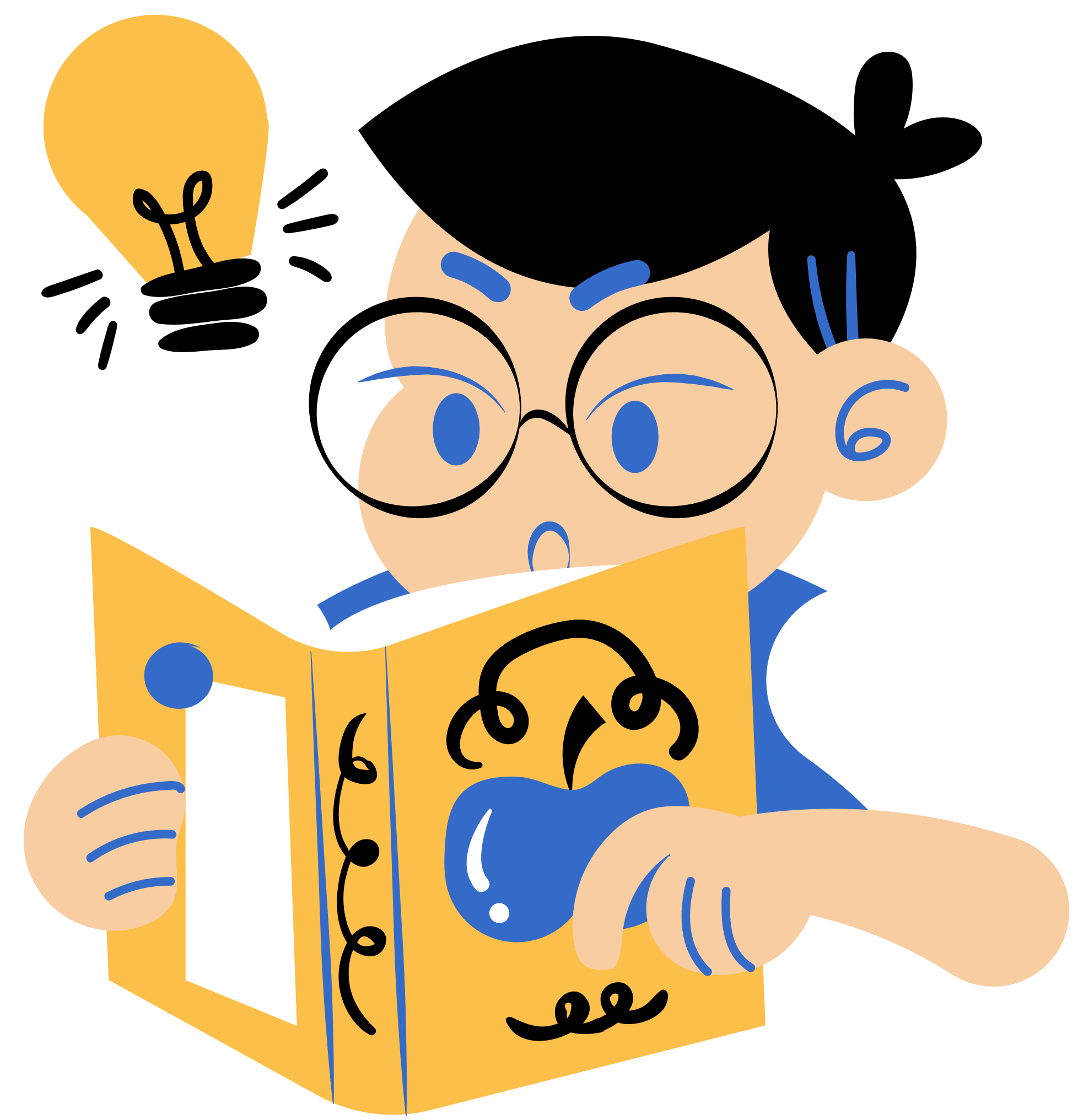 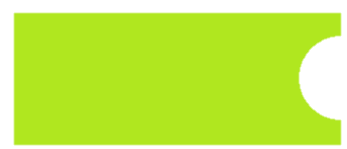 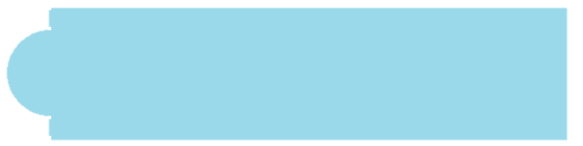 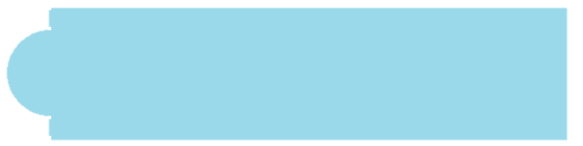 Người mắc bệnh này có thể bị chết, nếu sống cũng sẽ bị di chứng như bại liệt, mất trí nhớ …
Người mắc bệnh này có thể bị chết, nếu sống cũng sẽ bị di chứng như bại liệt, mất trí nhớ …
Tác nhân gây ra bệnh viêm não là gì?
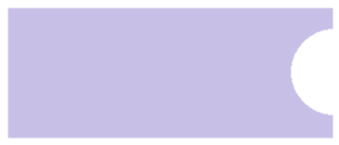 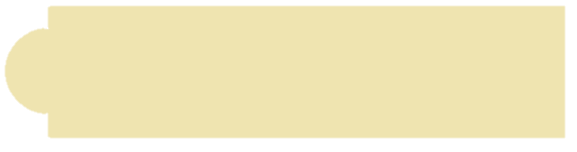 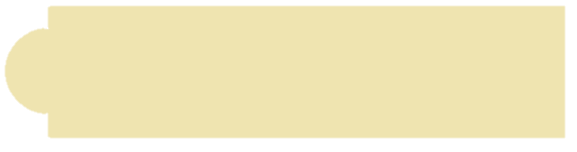 Lứa tuổi nào thường bị mắc bệnh viêm não nhiều nhất?
Muỗi hút máu các con vật bị bệnh và truyền vi-rút gây bệnh sang người
Muỗi hút máu các con vật bị bệnh và truyền vi-rút gây bệnh sang người
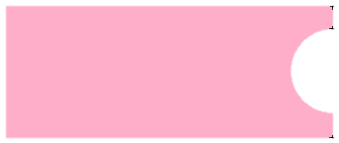 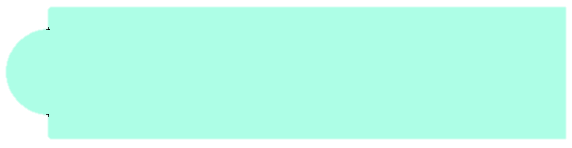 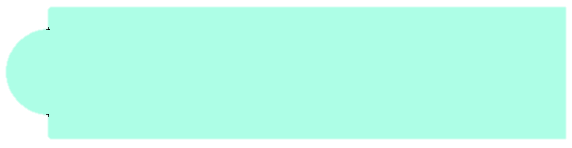 Bệnh này do một loại vi-rút có trong máu gia súc và động vật hoang dã như khỉ, chuột, chim … gây ra.
Bệnh này do một loại vi-rút có trong máu gia súc và động vật hoang dã như khỉ, chuột, chim … gây ra.
Bệnh viêm não lây truyền như thế nào?
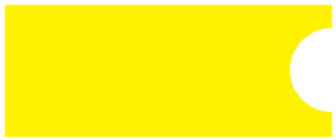 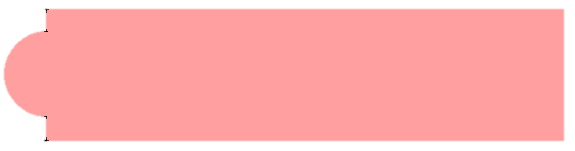 Bệnh viêm não nguy hiểm như thế nào?
Ai cũng có thể mắc bệnh này, nhưng nhiều nhất là trẻ em từ 3 đến 15 tuổi vì sức đề kháng yếu.
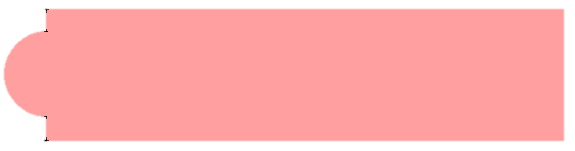 Ai cũng có thể mắc bệnh này, nhưng nhiều nhất là trẻ em từ 3 đến 15 tuổi vì sức đề kháng yếu.
Tác nhân gây ra bệnh viêm não là gì?
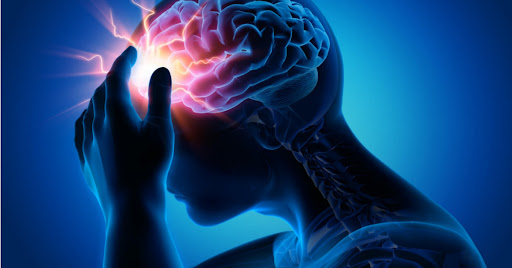 Bệnh này do một loại vi-rút có trong máu gia súc và động vật hoang dã như khỉ, chuột, chim … gây ra.
Ai cũng có thể mắc bệnh này, nhưng nhiều nhất là trẻ em từ 3 đến 15 tuổi vì sức đề kháng yếu.
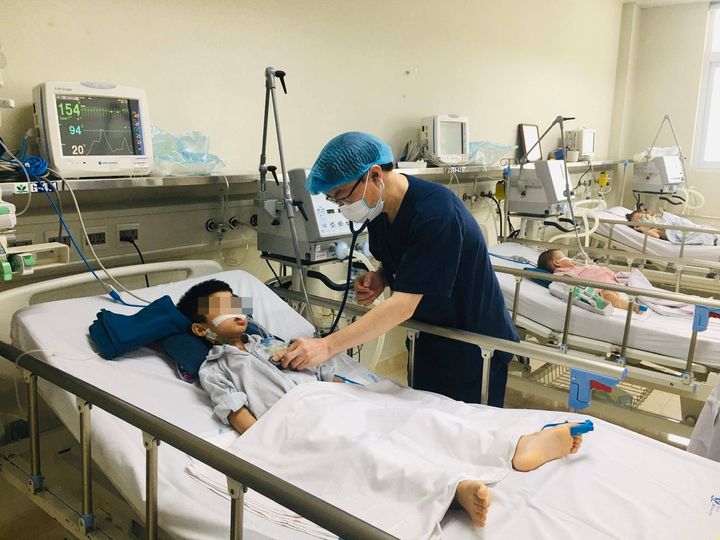 Người mắc bệnh này có thể bị chết, nếu sống cũng sẽ bị di chứng như bại liệt, mất trí nhớ …
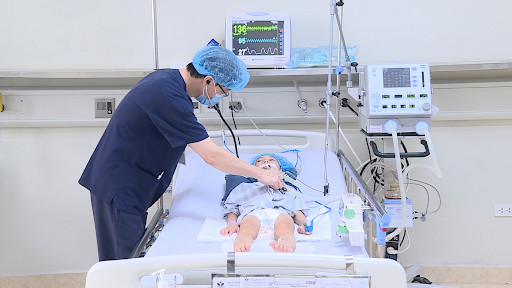 Muỗi hút máu các con vật bị bệnh và truyền vi-rút gây bệnh sang người.
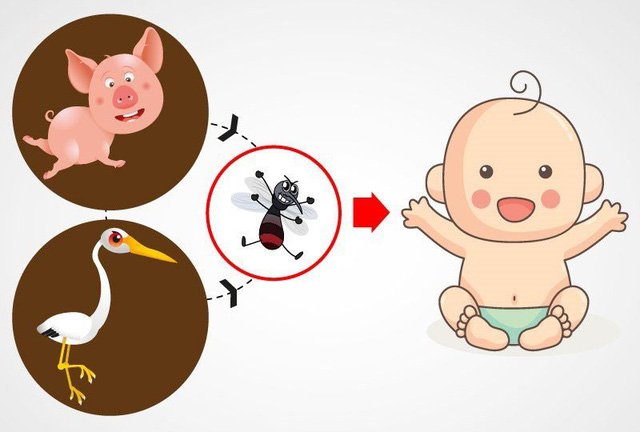 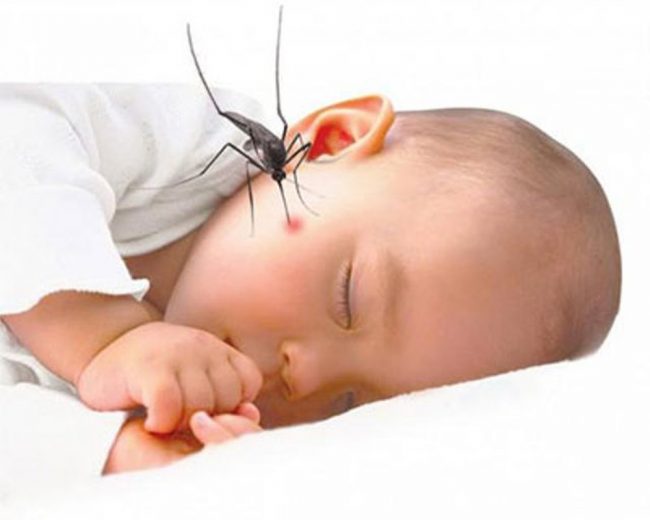 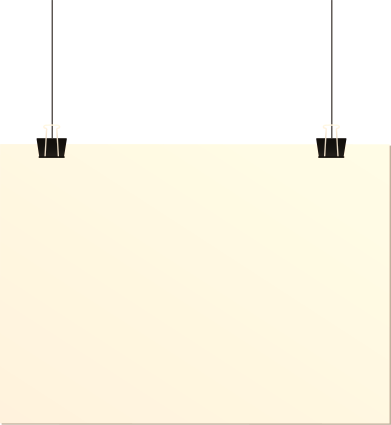 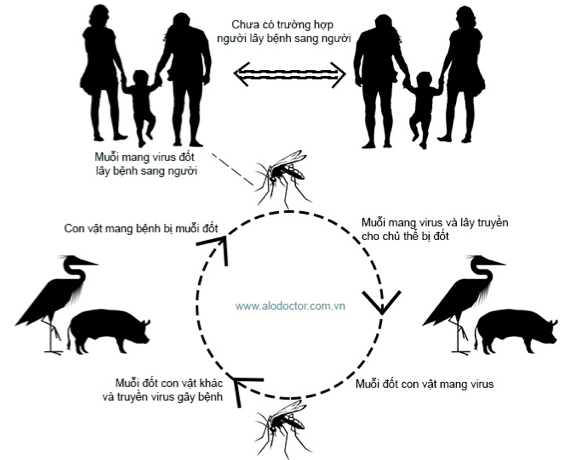 Muỗi là con vật trung gian truyền bệnh viêm não cho người.
Xem video về bệnh viêm não.
(Chèn video vào đây)
Đã có thuốc đặc trị cho bệnh viêm não chưa?
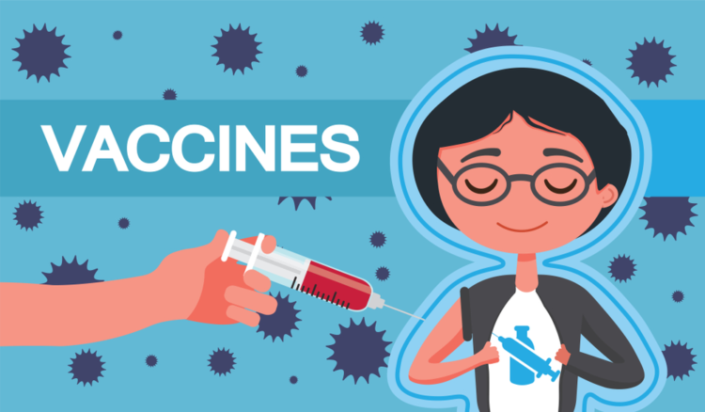 Hiện nay chưa có thuốc đặc trị bệnh viêm não, nhưng đã có thuốc tiêm phòng bệnh viêm não. Cần đi tiêm phòng theo đúng chỉ dẫn của bác sĩ.
Cách phòng bệnh viêm não
Theo em, ta cần làm gì để phòng bệnh viêm não?
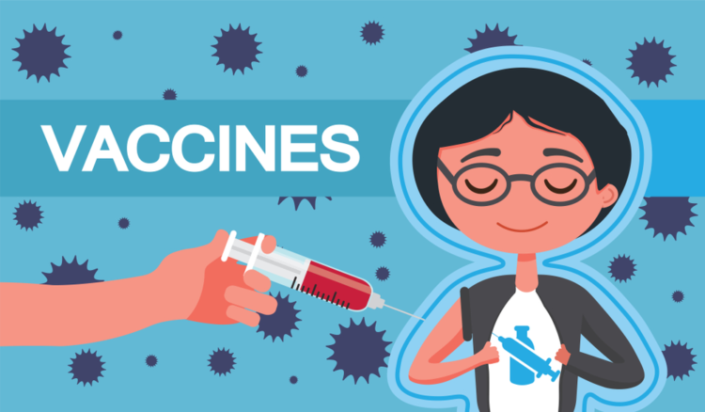 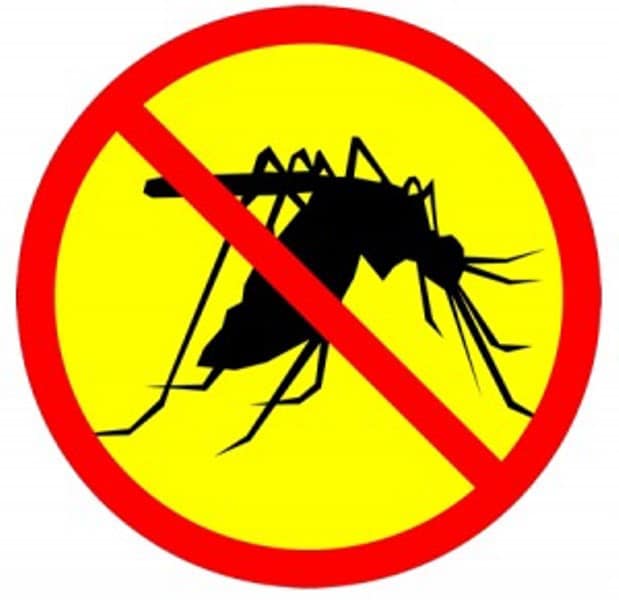 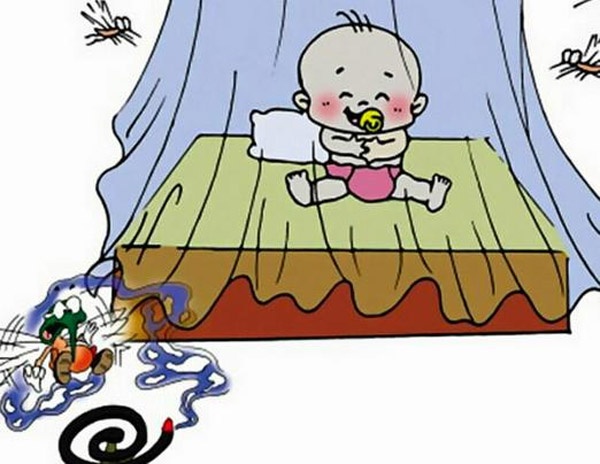 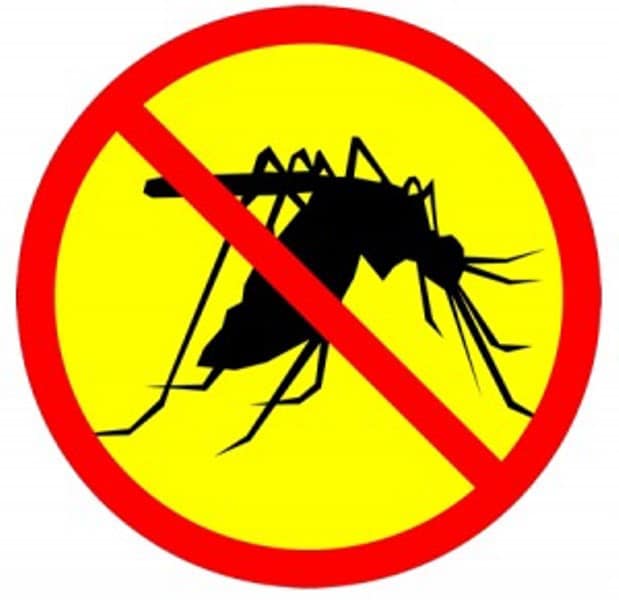 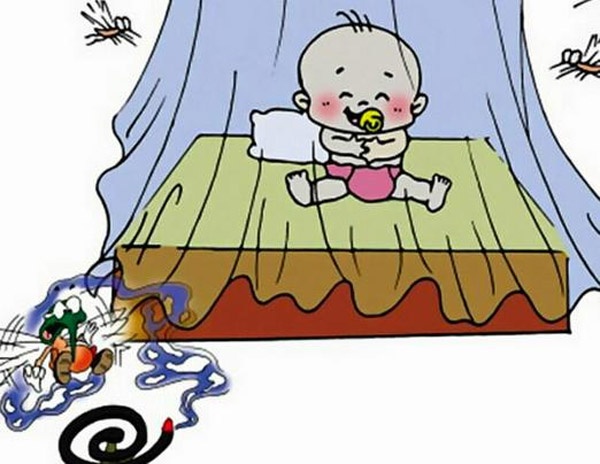 Để diệt muỗi và tránh bị muỗi đốt, ta cần thực hiện các việc làm sau:
Vệ sinh nhà ở và môi trường xung quanh.
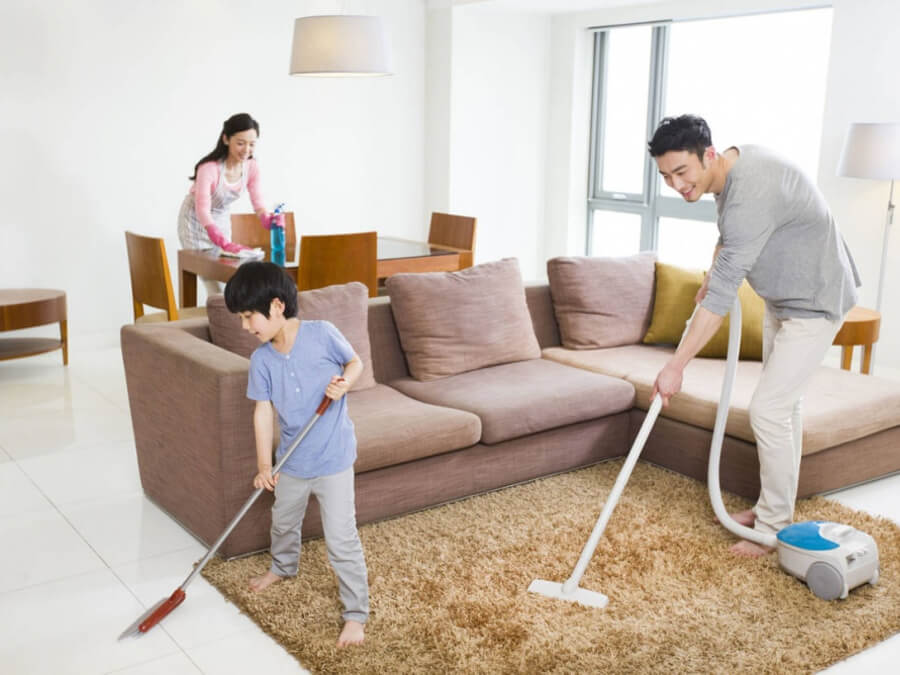 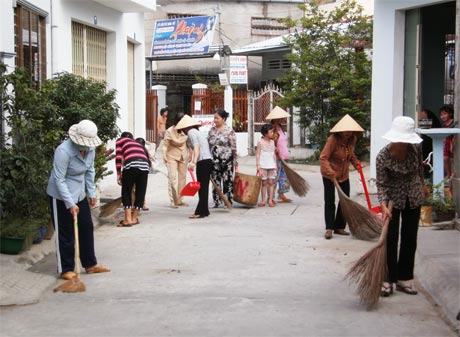 Khai thông cống rãnh., không để ao tù, nước đọng.
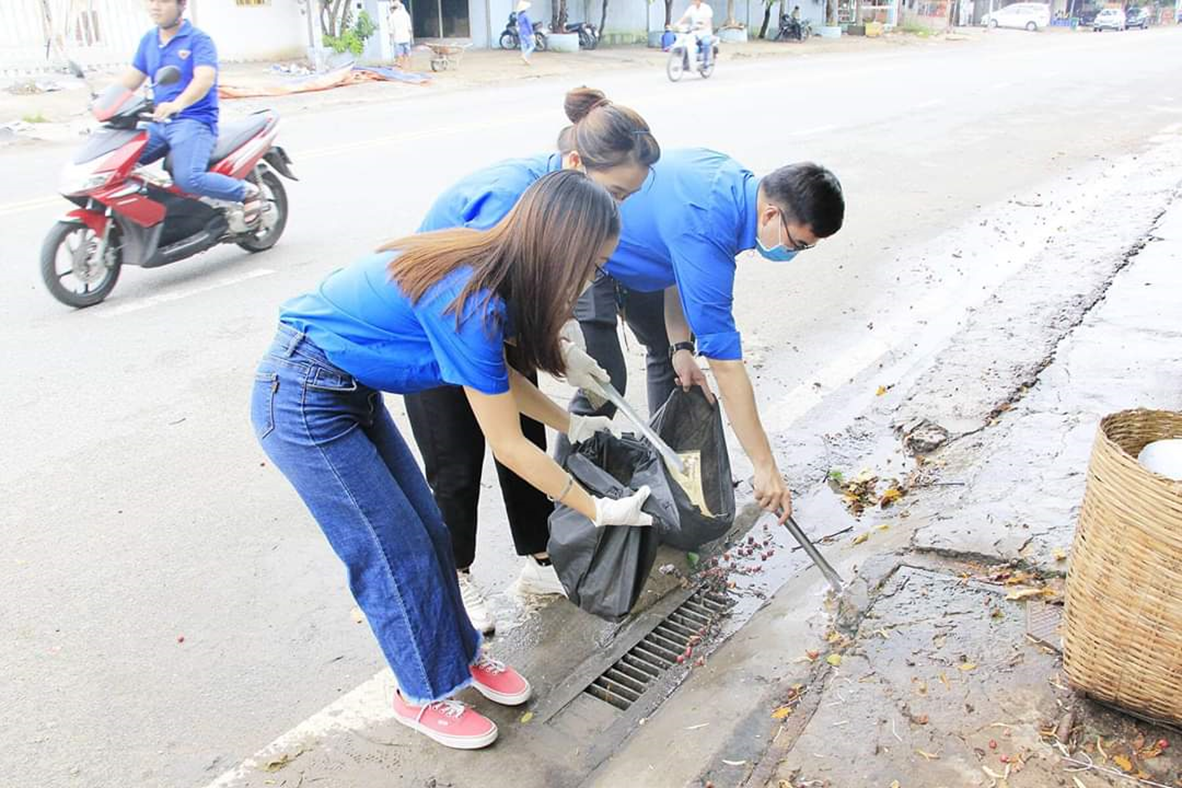 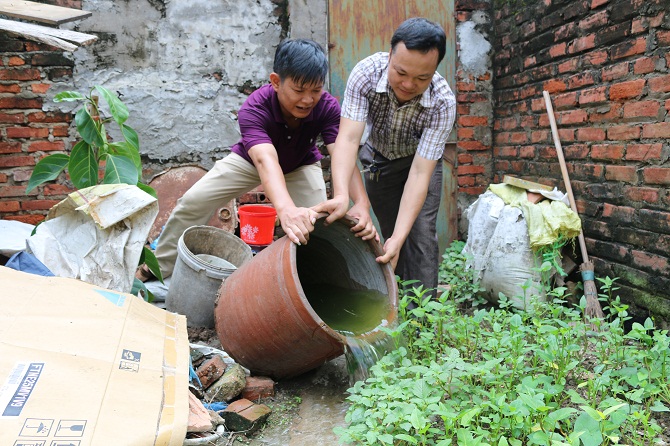 Diệt muỗi, diệt bọ gậy
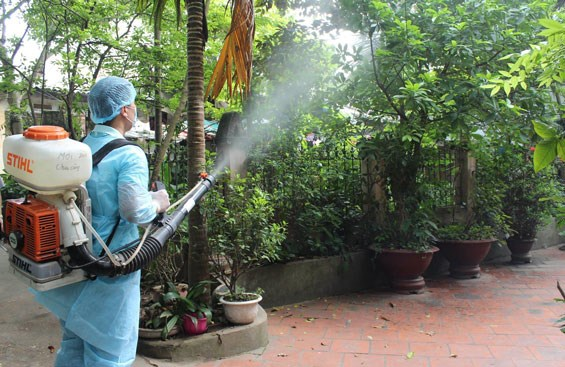 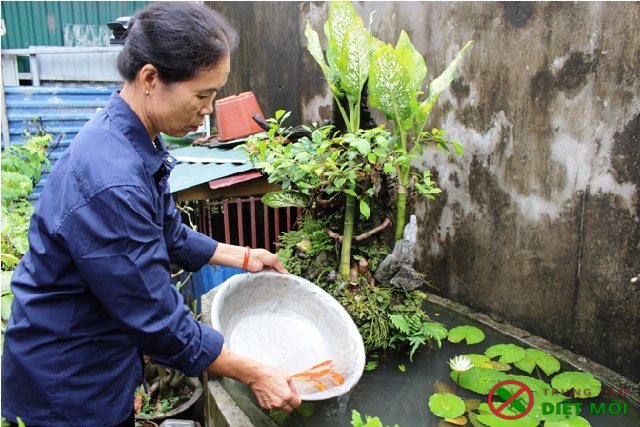 Tránh để muỗi đốt
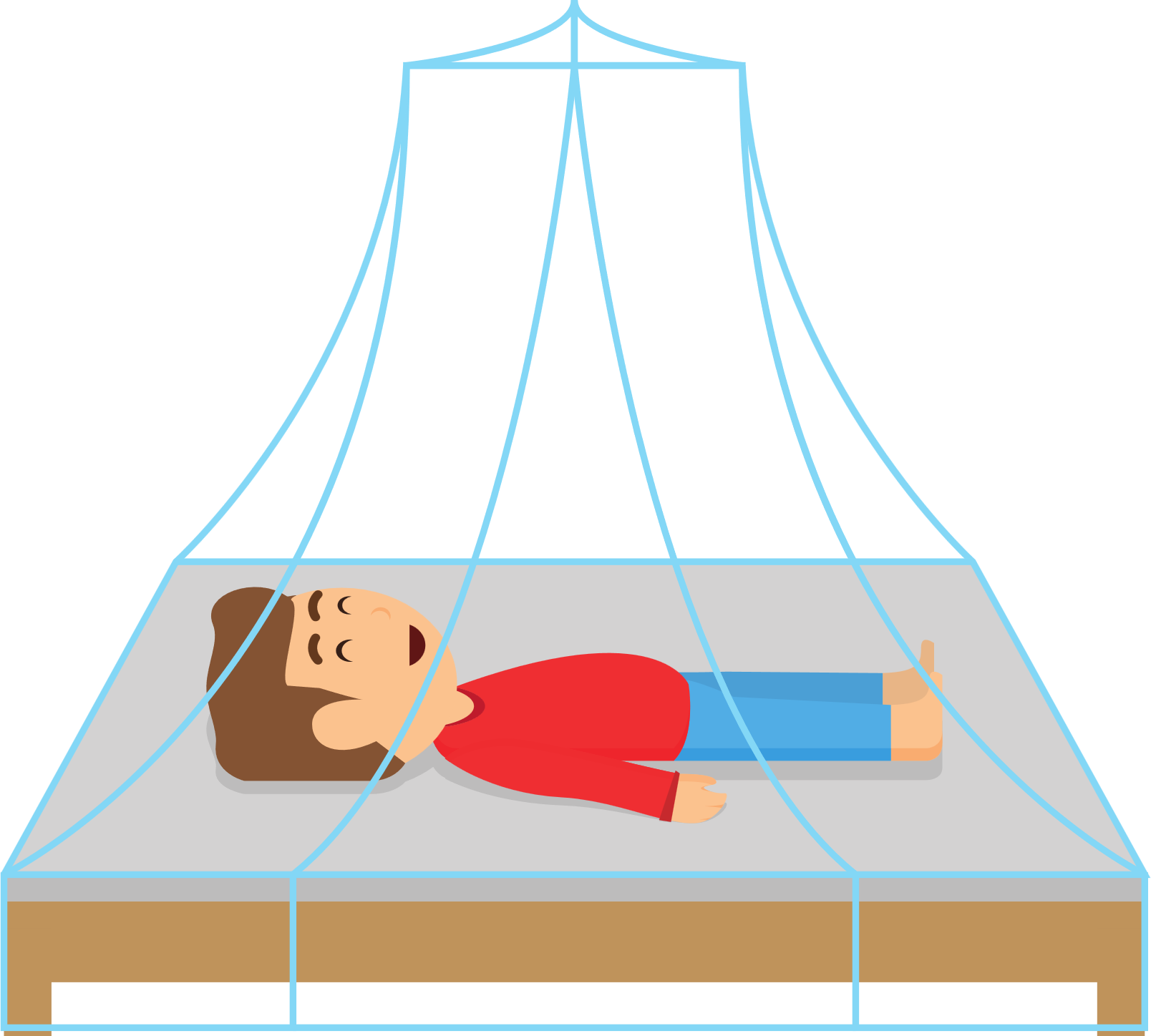 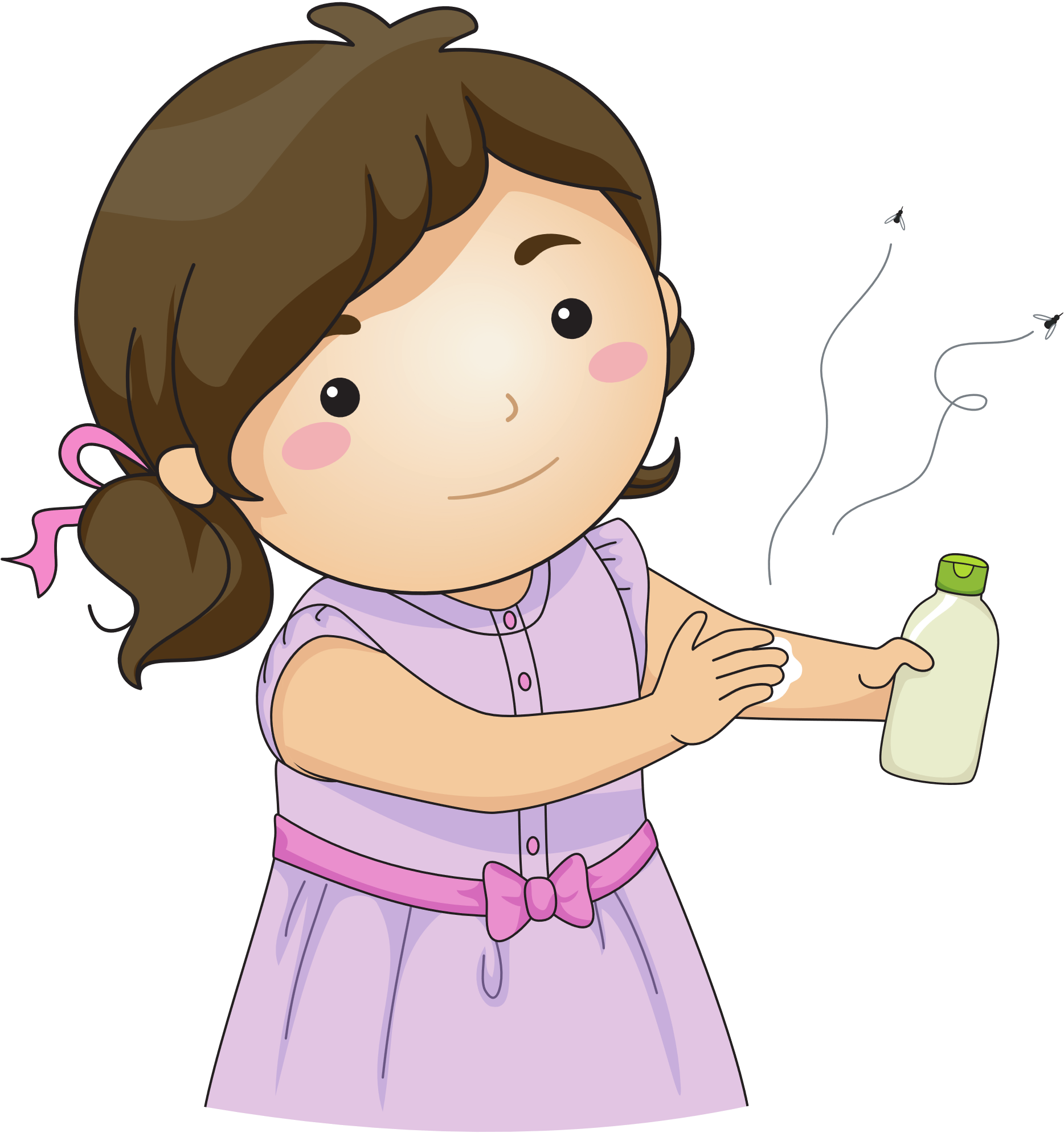 Vận dụng tại trường học
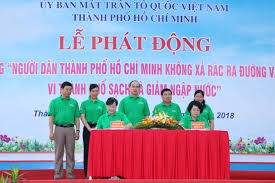 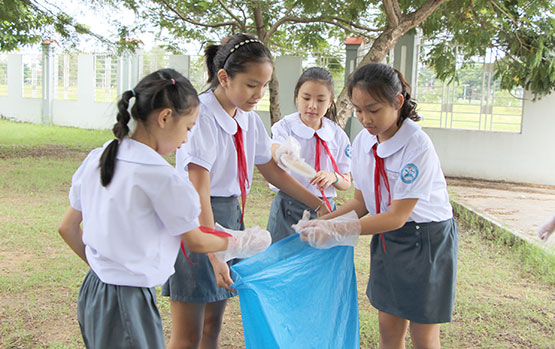 [Speaker Notes: Lồng ghép GDMT xanh sạch đẹp, thực hiện chỉ thị 19]
Nội dung bài học
- Viêm não là bệnh truyền nhiễm do một loại vi-rút có trong máu gia súc, chim, chuột, khỉ,… gây ra.  Muỗi hút máu các con vật bị bệnh và truyền vi-rút gây bệnh sang người. Bệnh này hiện nay chưa có thuốc đặc trị.
- Viêm não là một bệnh rất nguy hiểm đối với mọi người, đặc biệt là trẻ em. Bệnh có thể gây tử vong hoặc để lại di chứng lâu dài. 
- Cách phòng bệnh viêm não tốt nhất là giữ vệ sinh nhà ở và môi trường xung quanh; không để ao tù, nước đọng; diệt muỗi, diệt bọ gậy. Cần có thói quen ngủ màn.
- Hiện nay đã có thuốc tiêm phòng bệnh viêm não. Cần đi tiêm phòng theo đúng chỉ dẫn của bác sĩ.
Trò chơi: “Diệt muỗi”
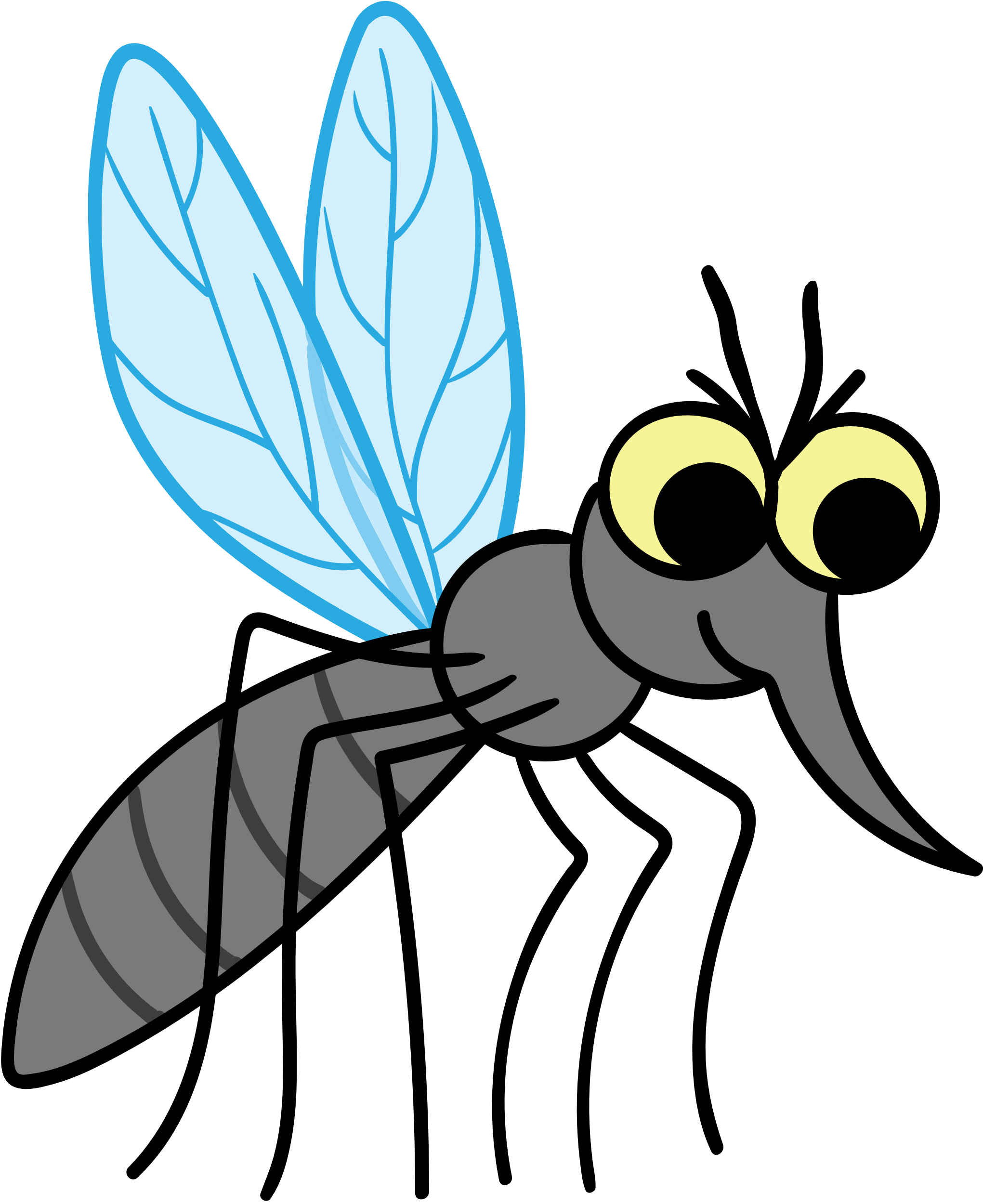 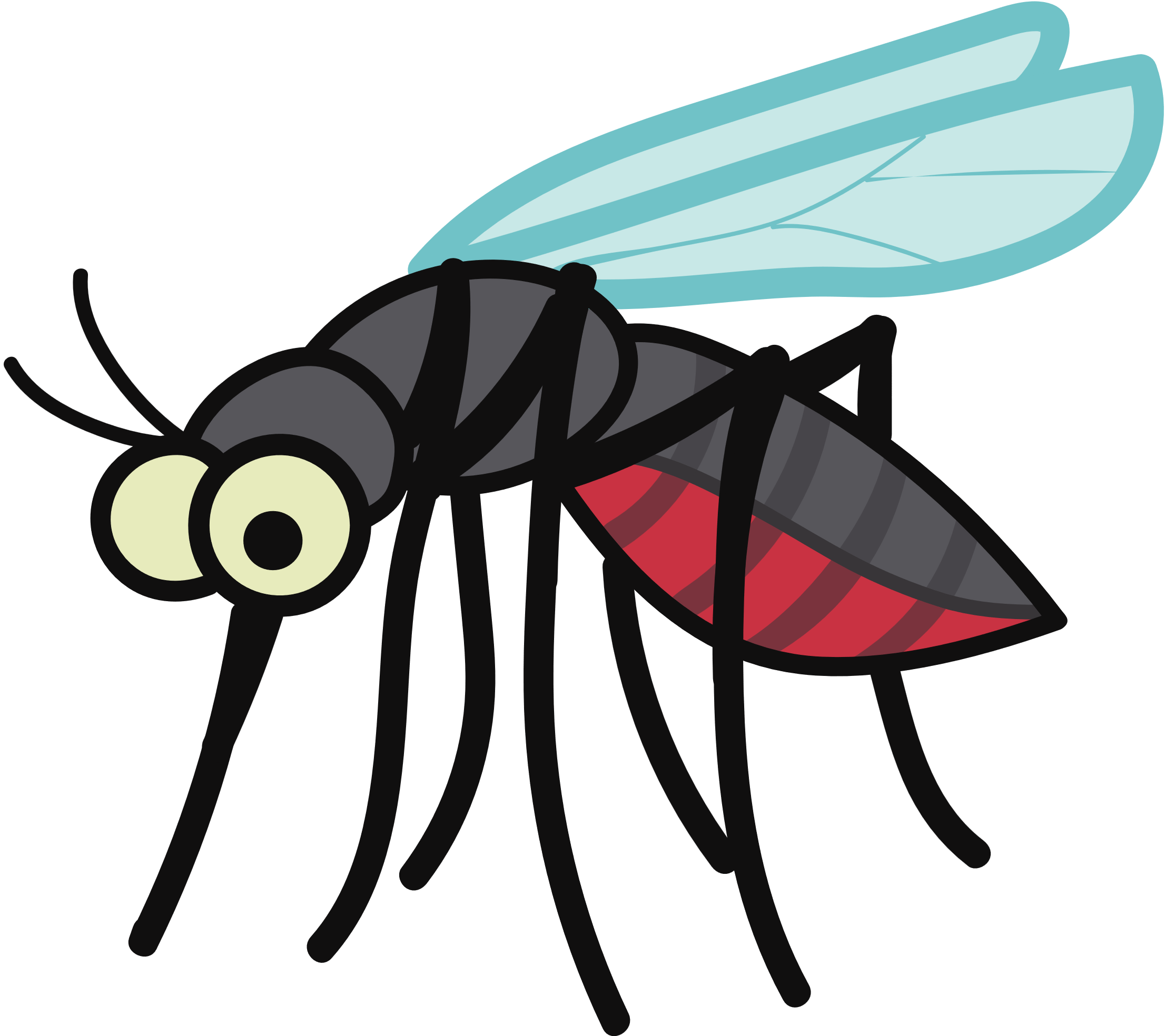 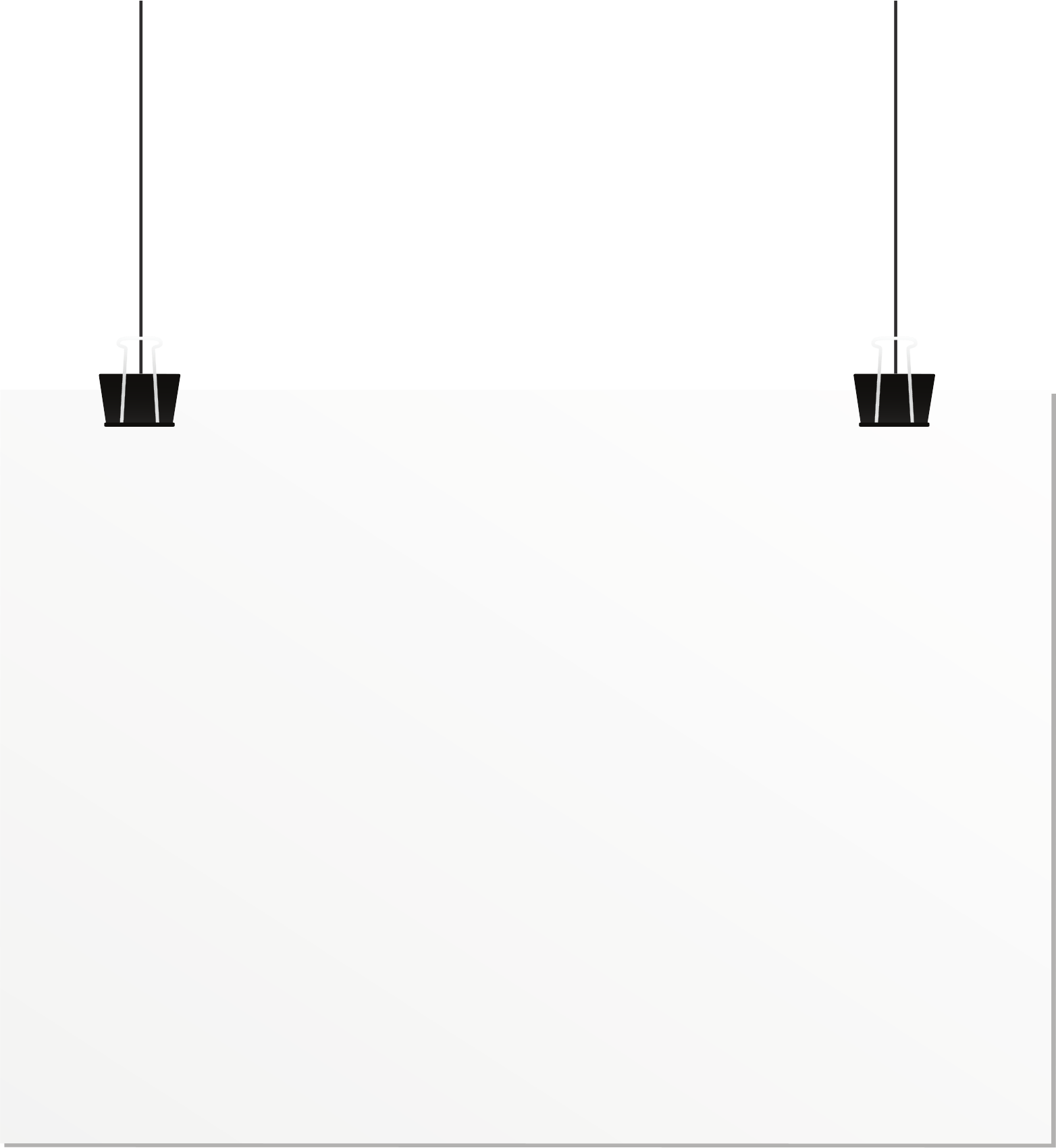 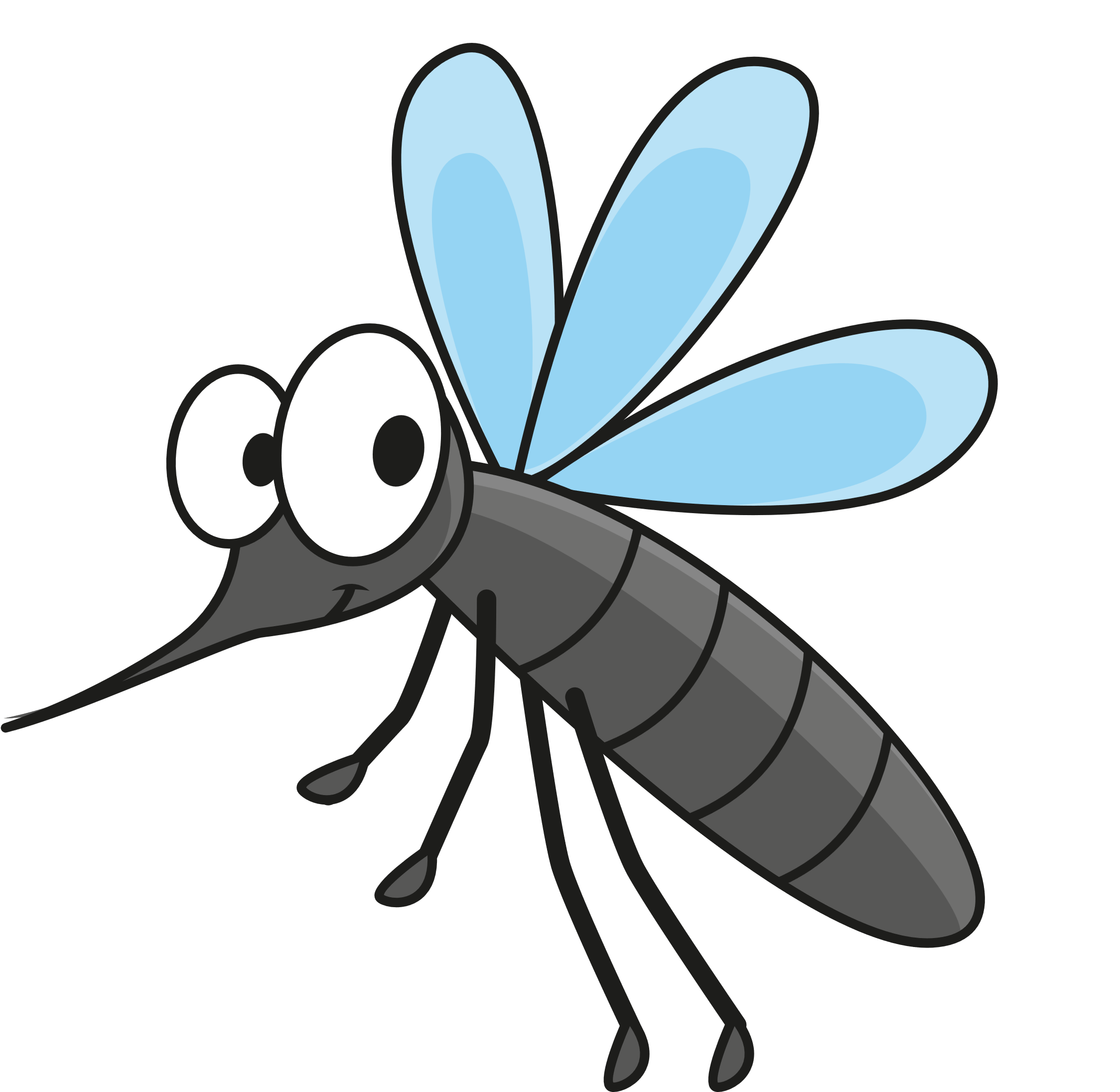 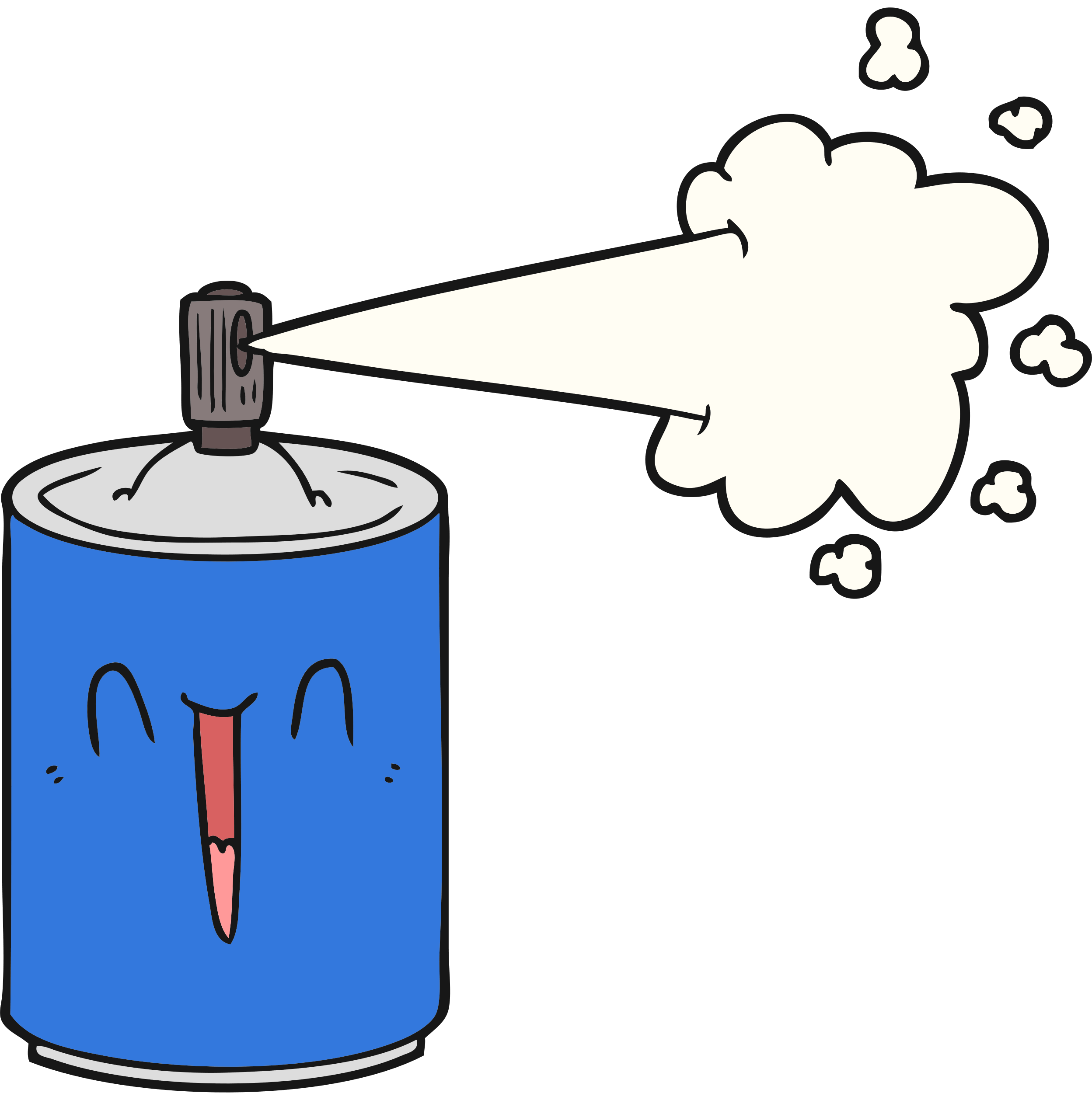 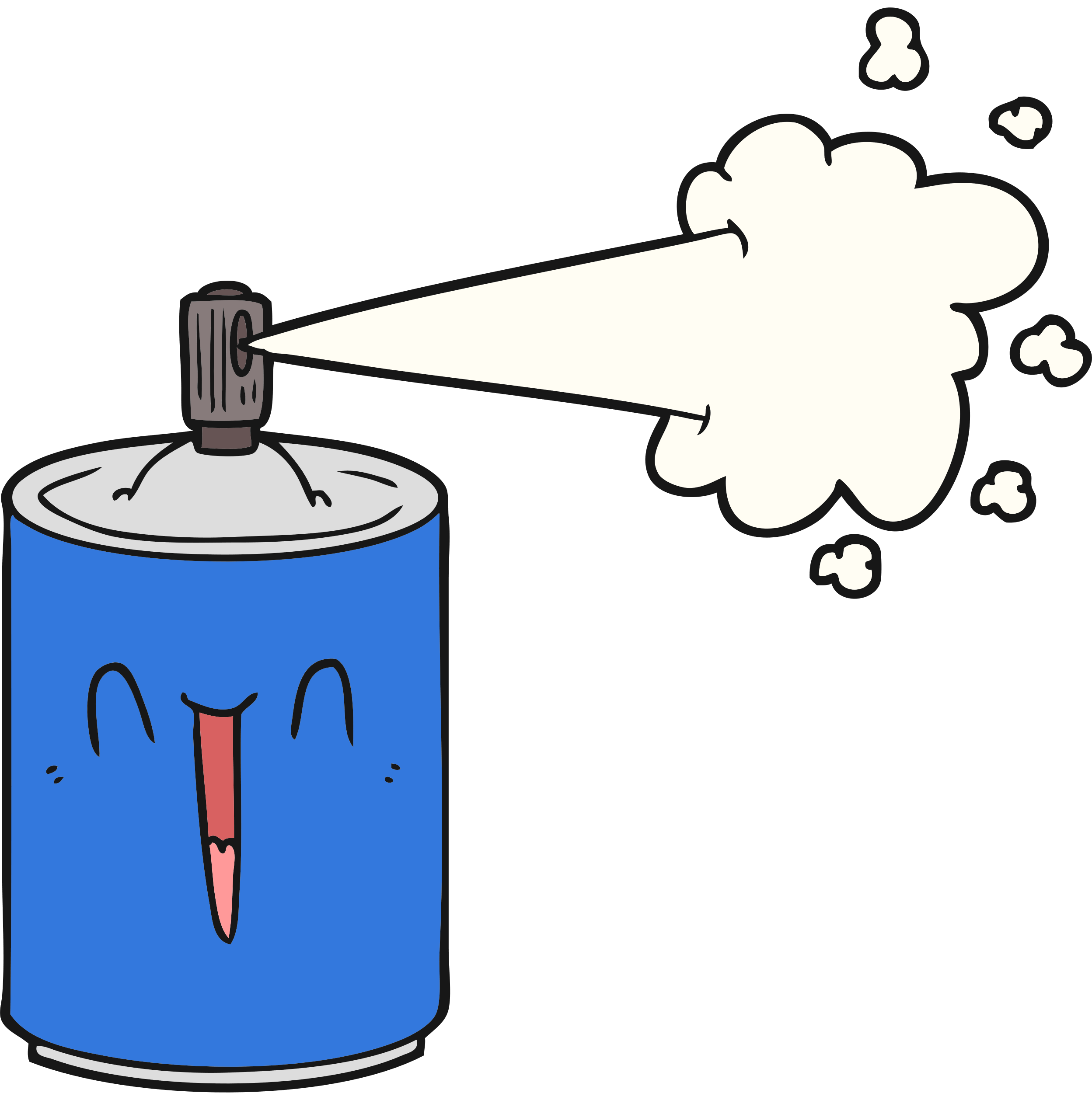 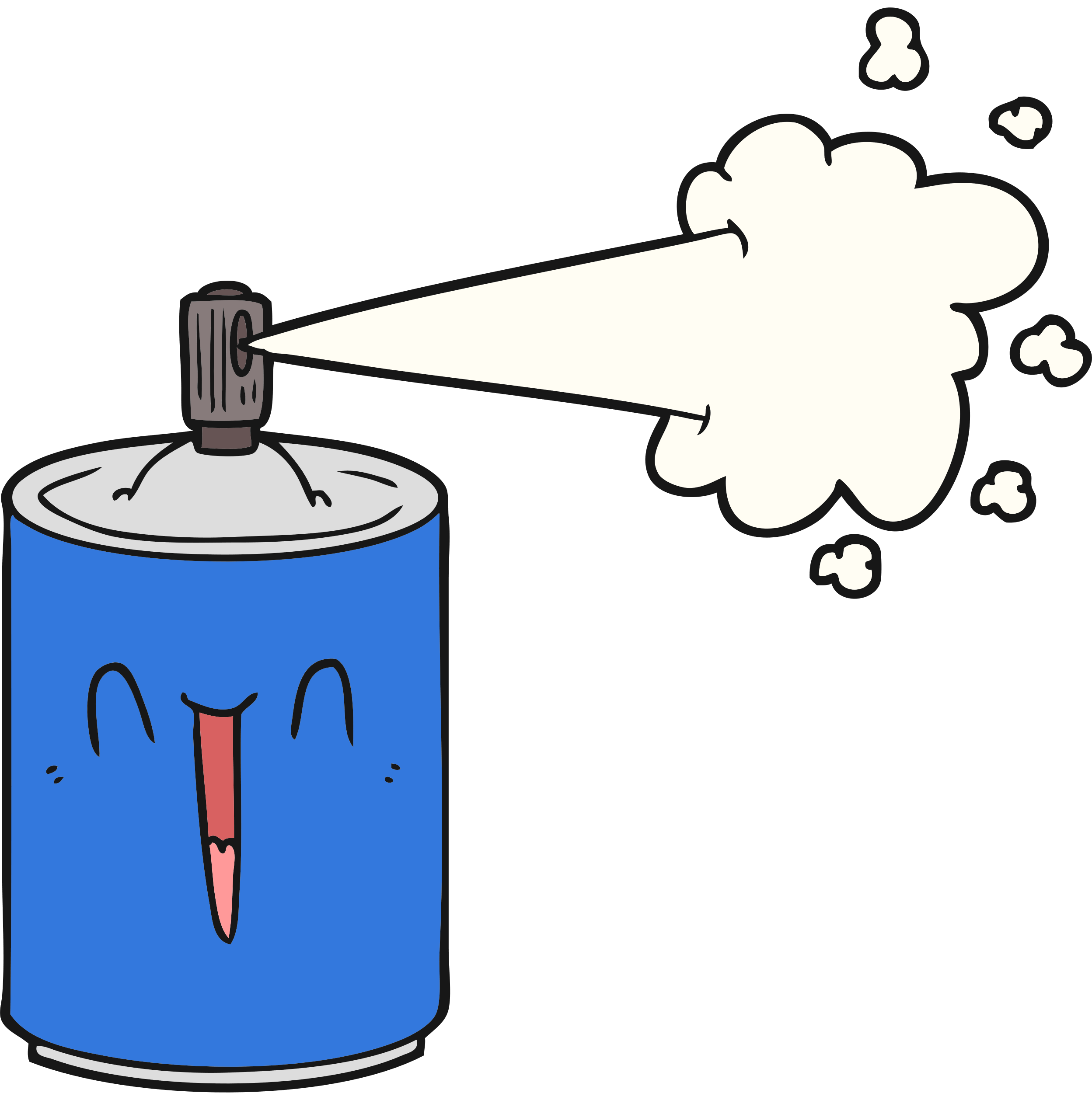 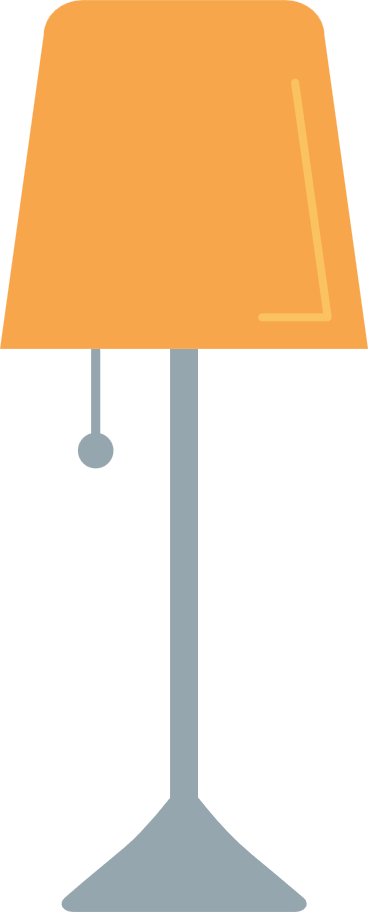 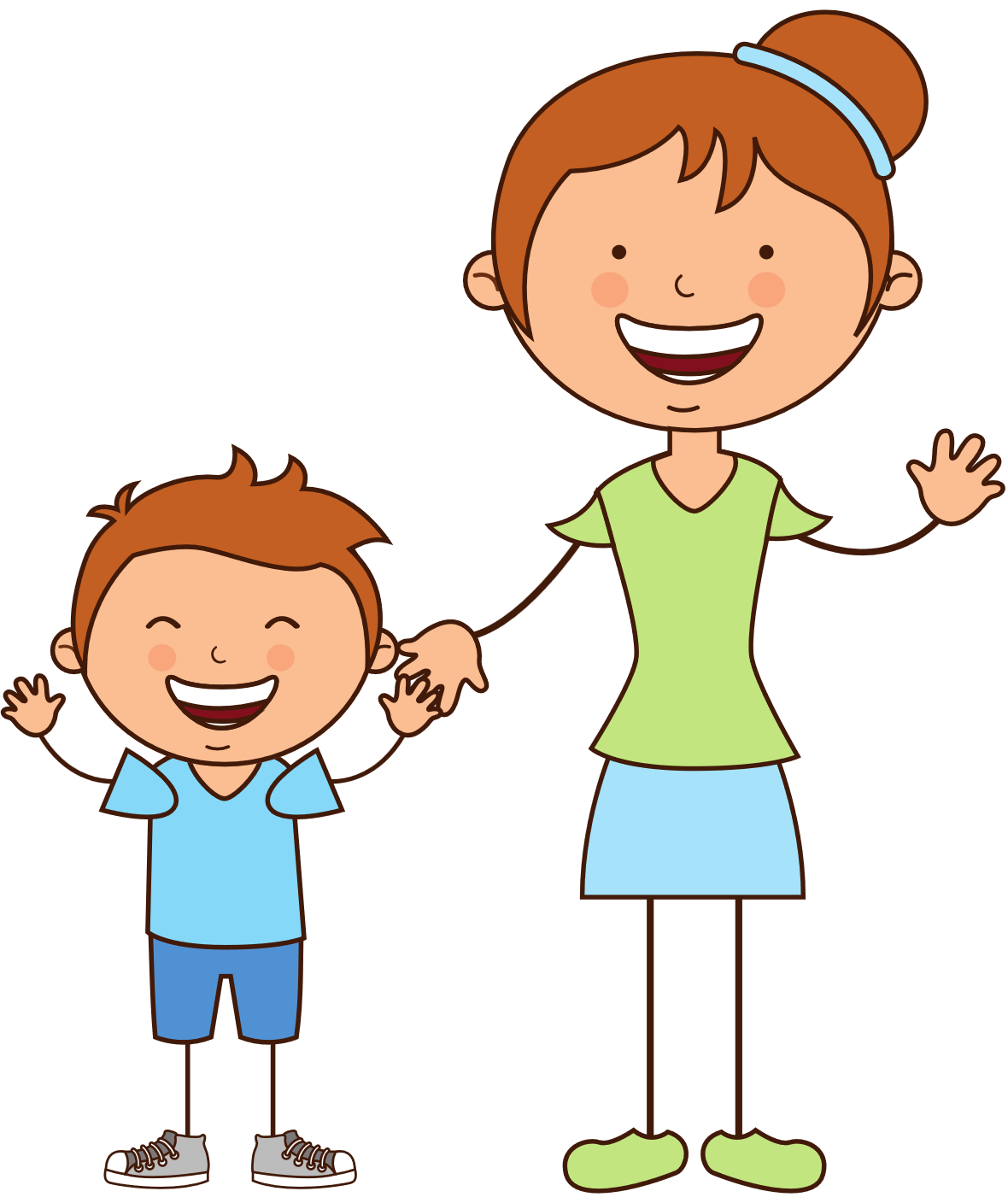 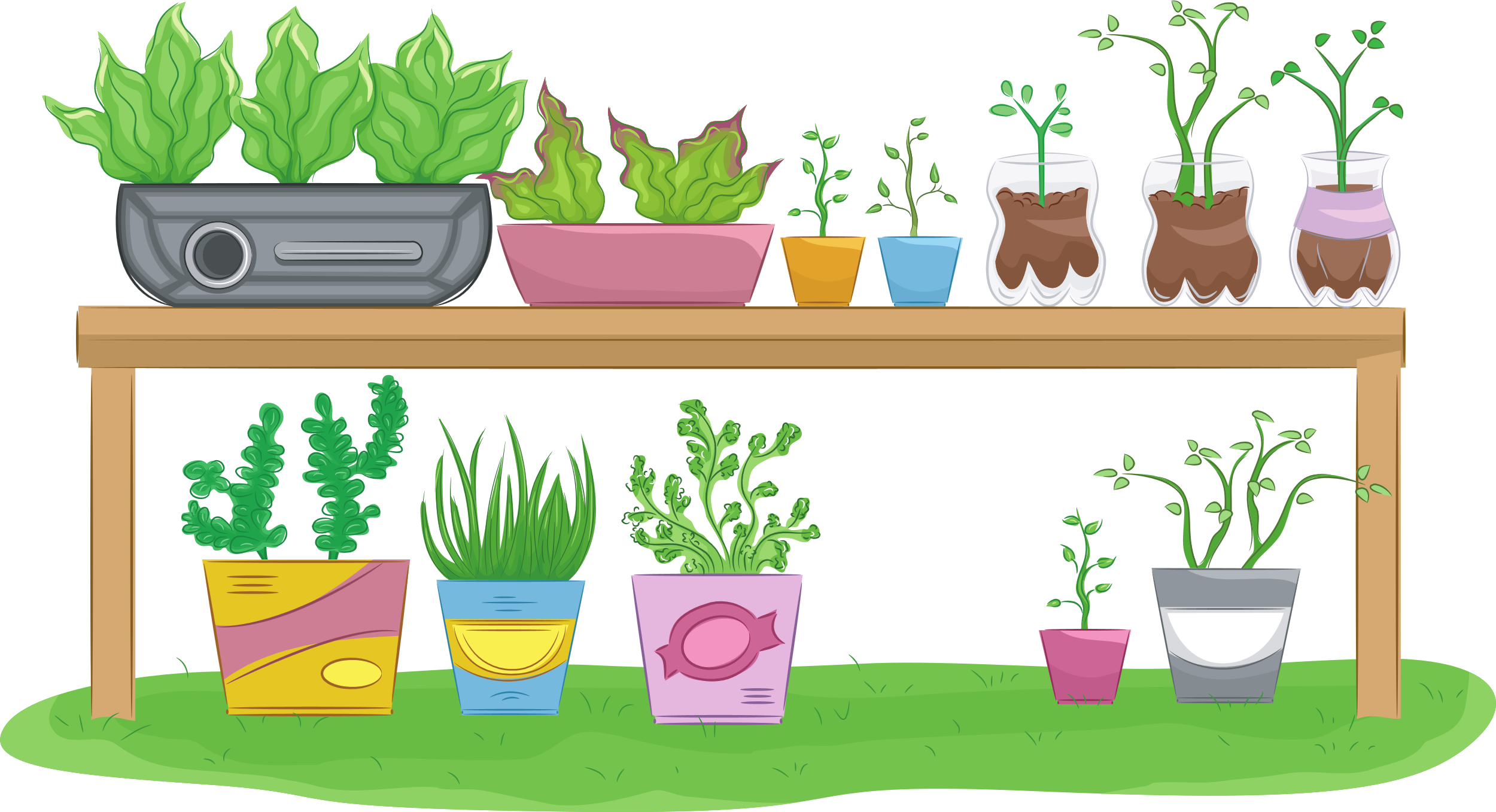 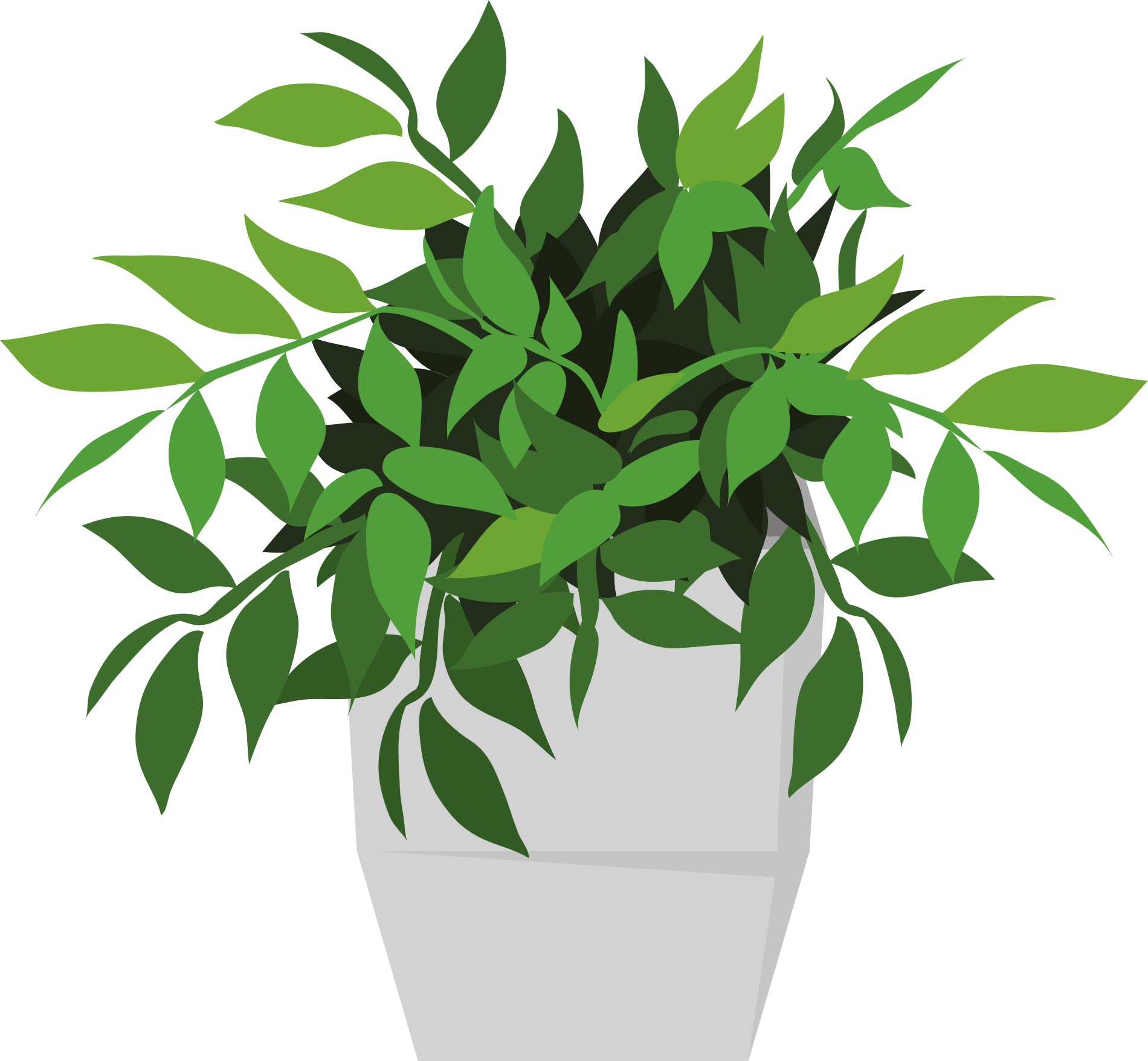 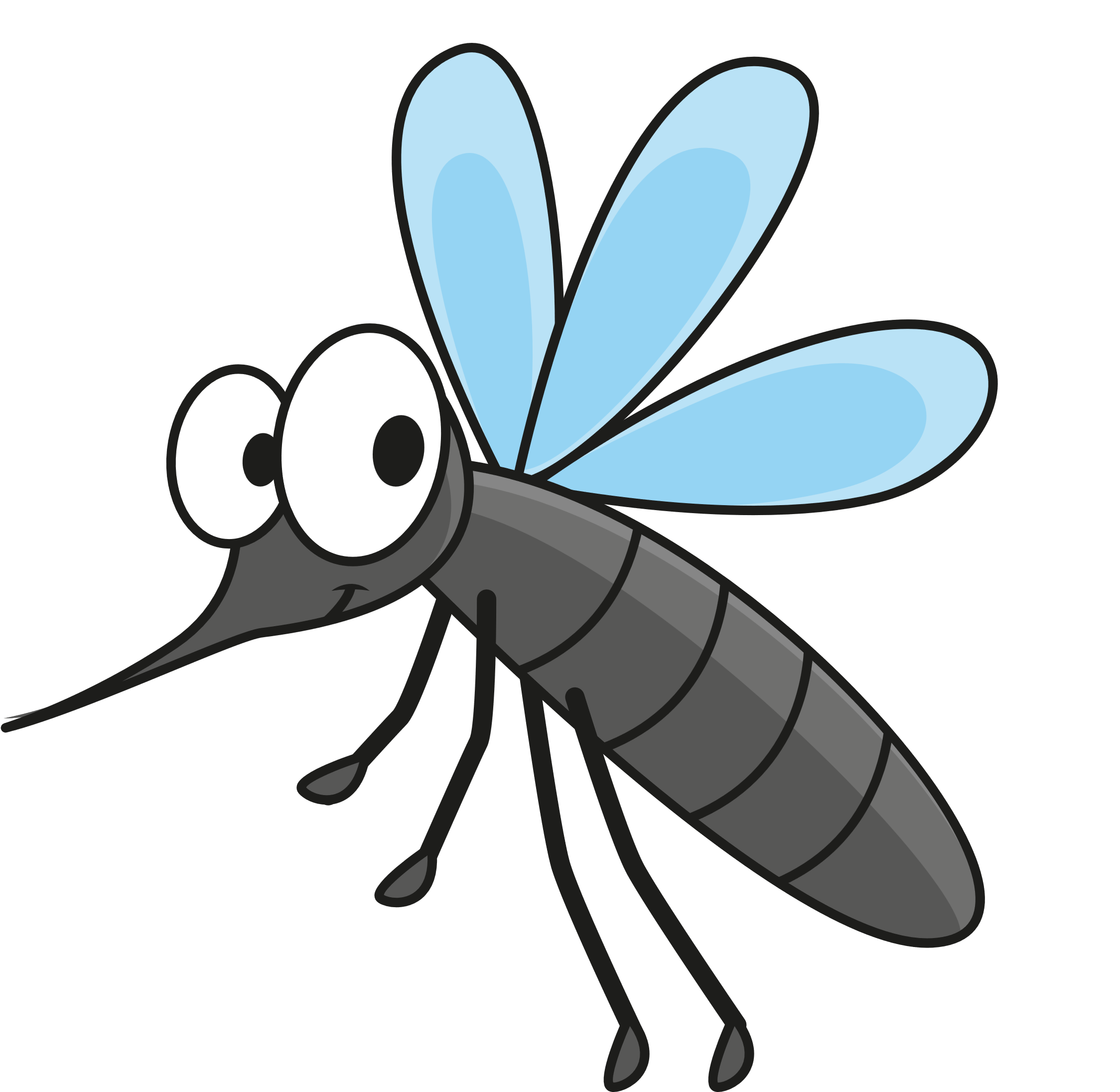 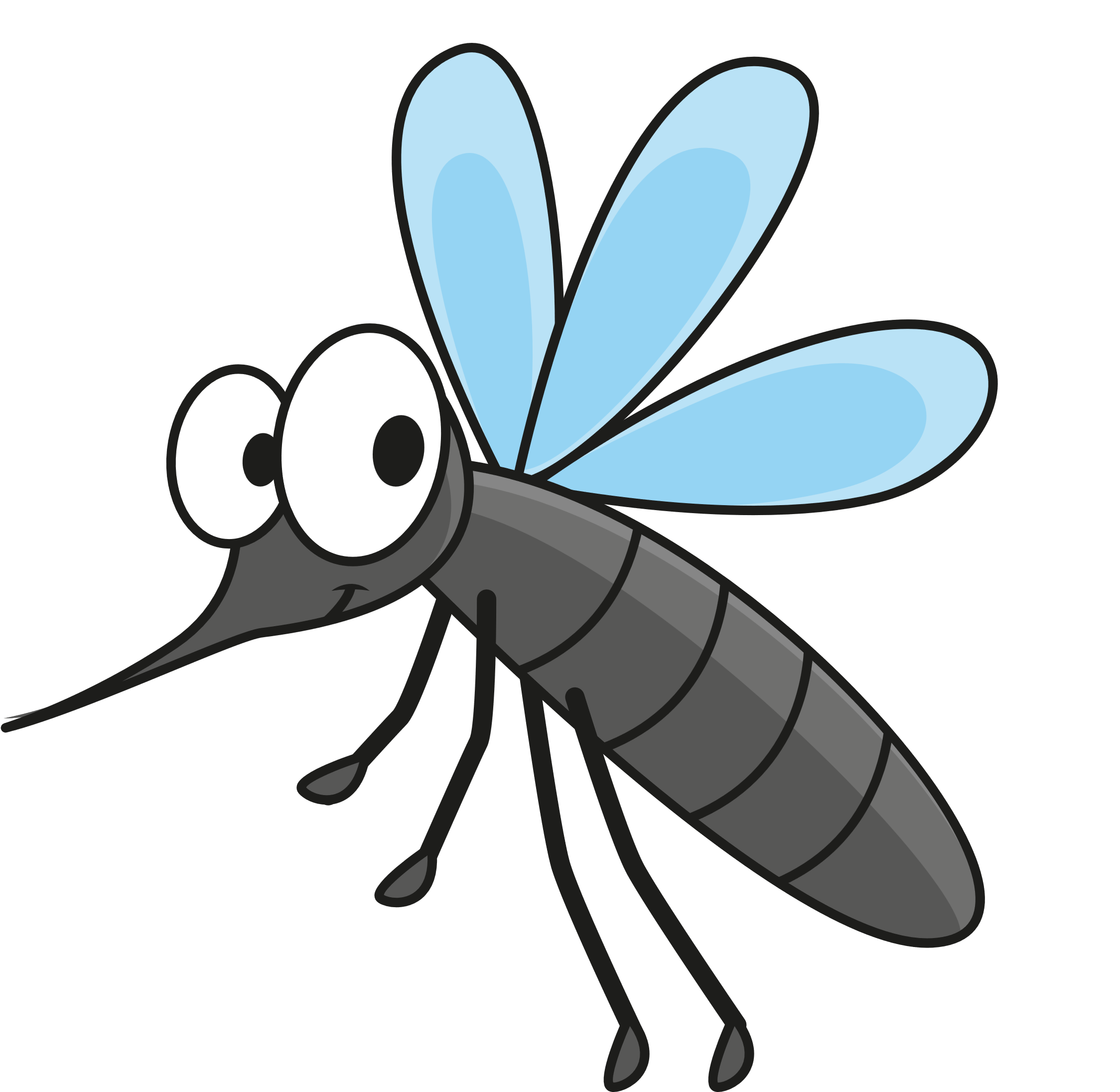 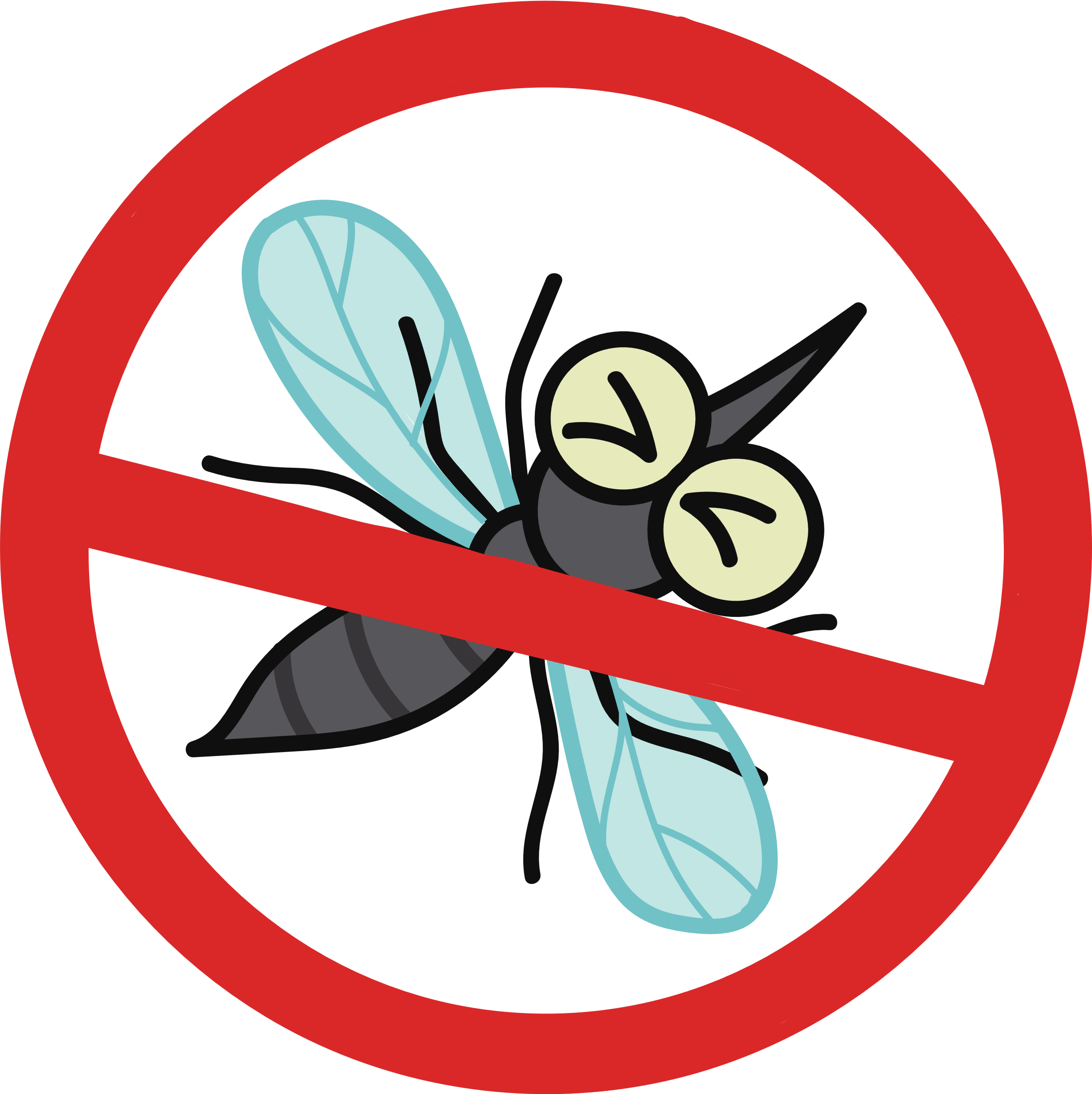 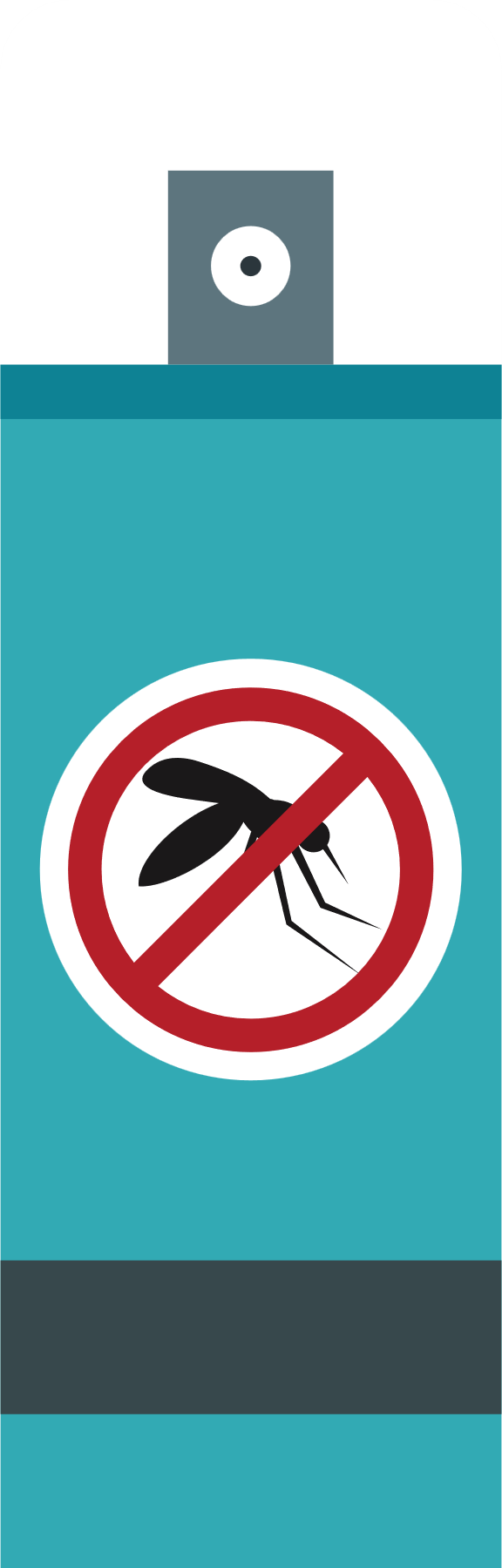 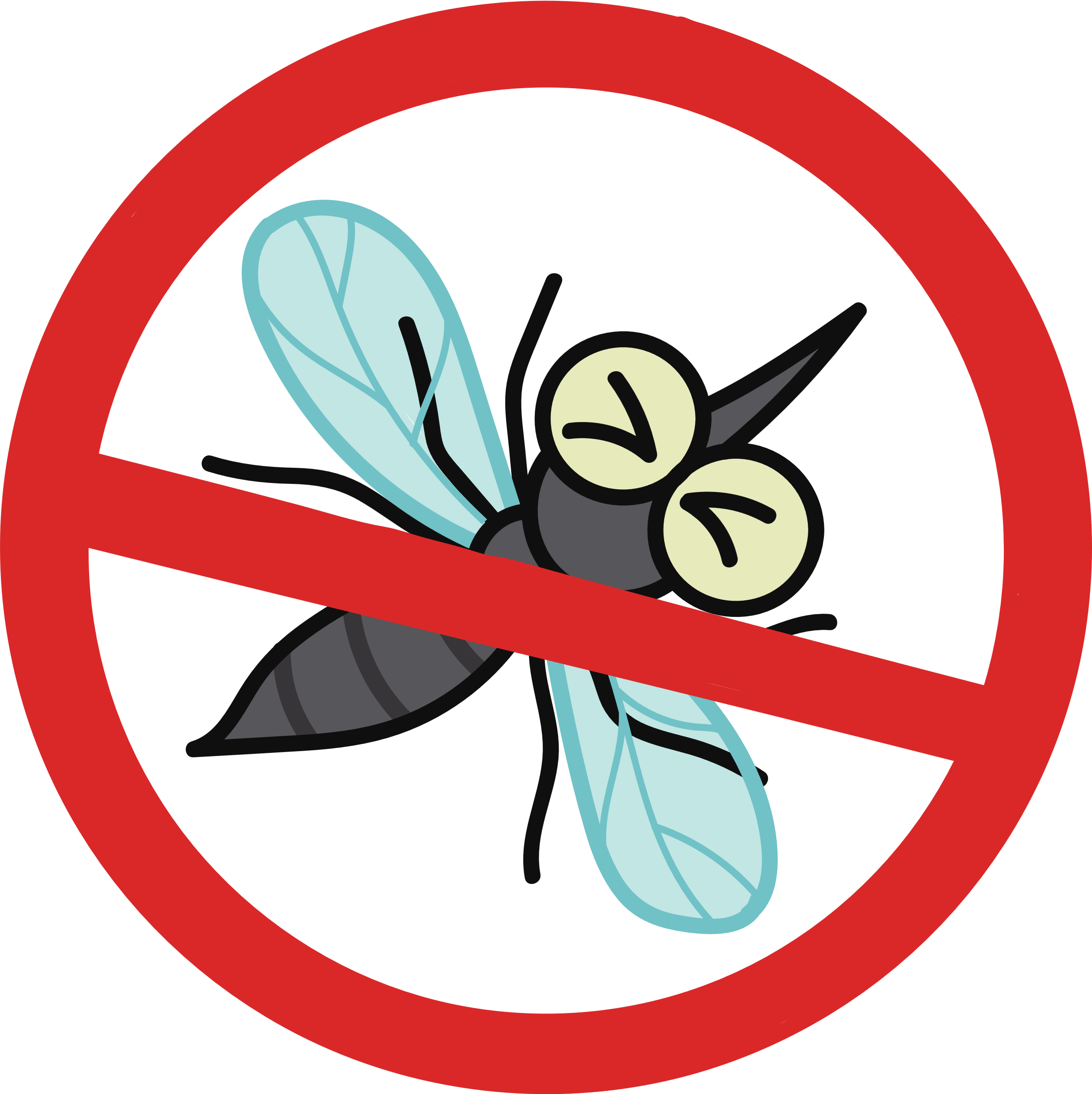 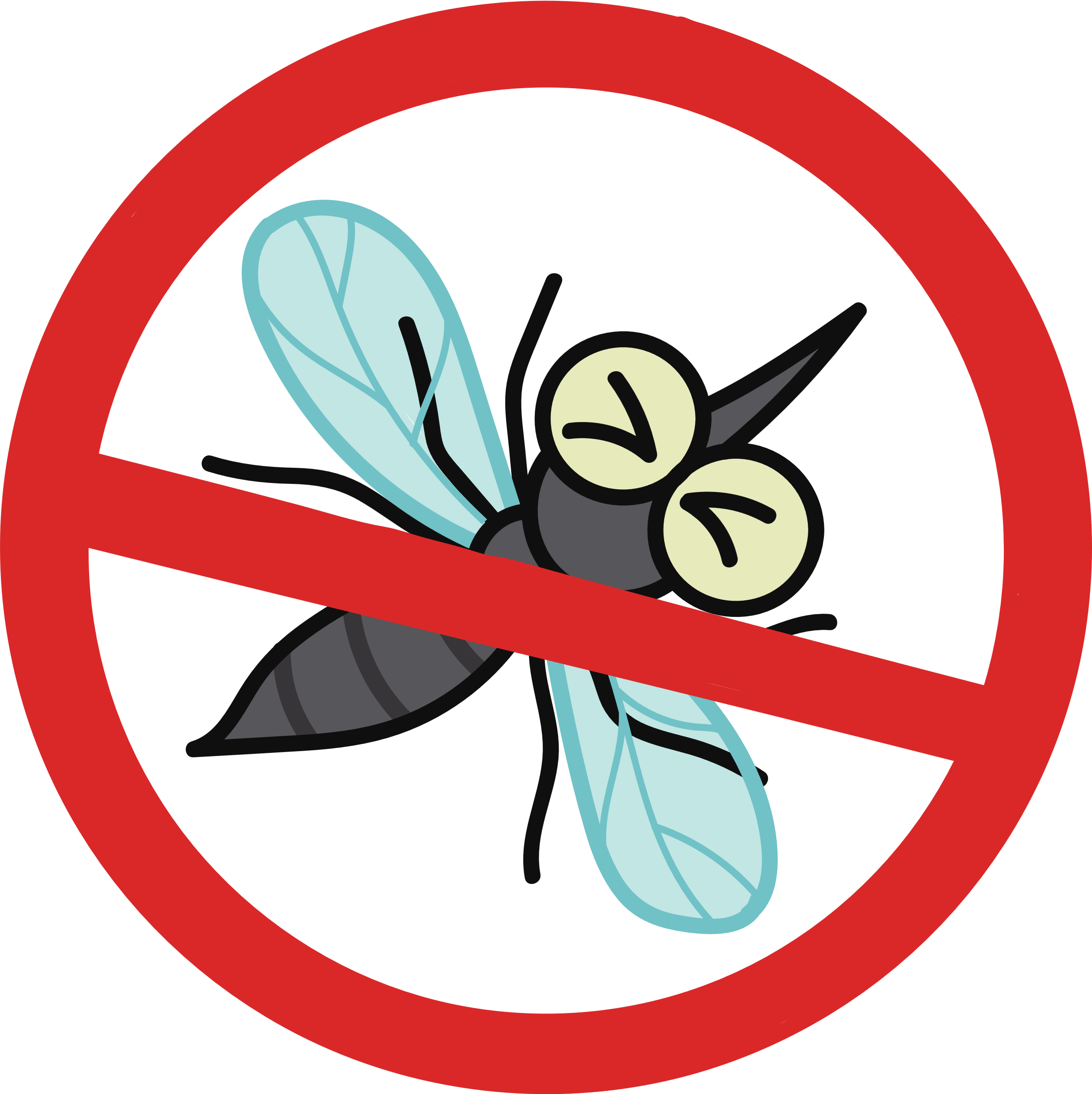 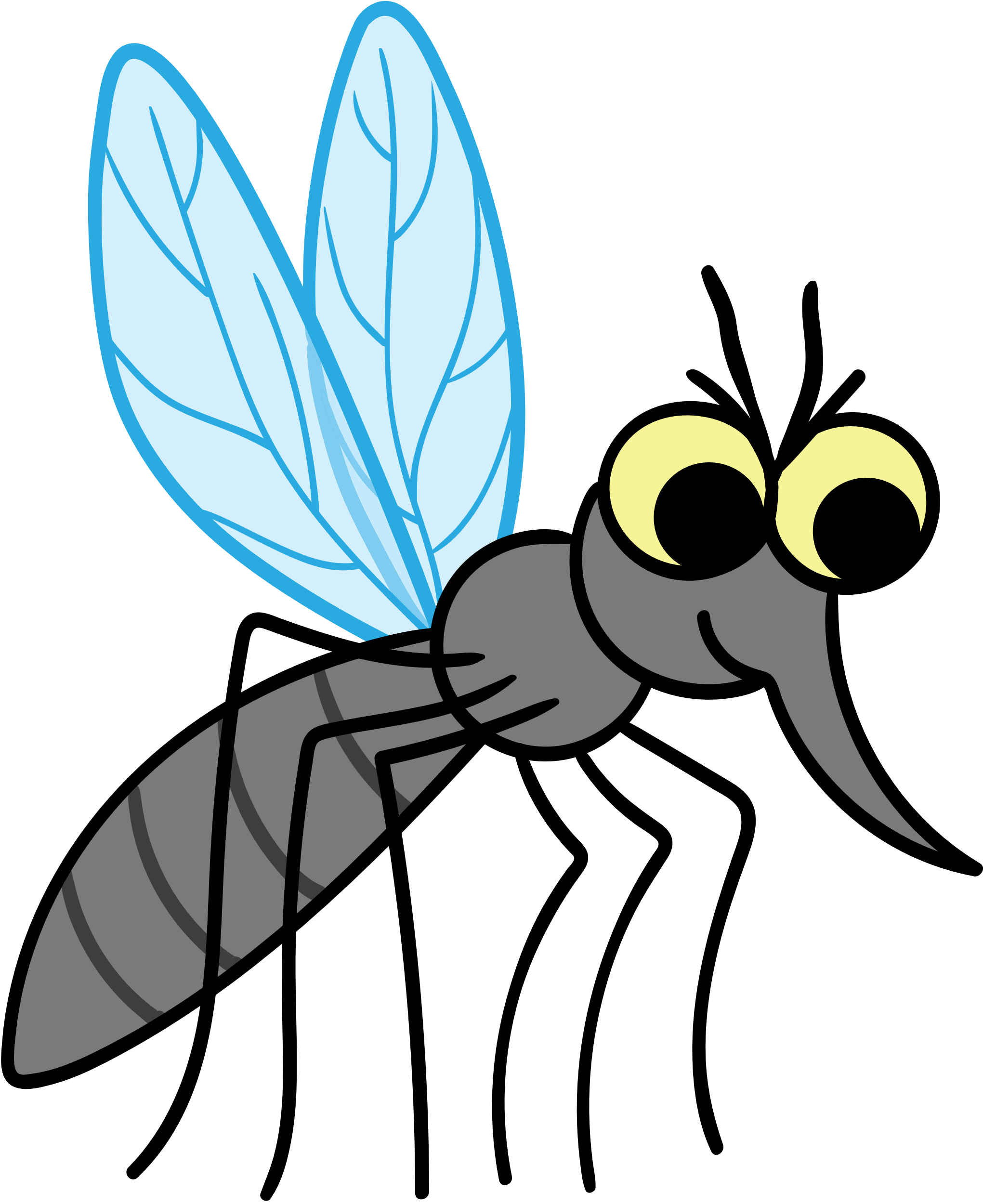 [Speaker Notes: Nhấn play
Chọn hình con muỗi để qua câu hỏi
Nhấn bình xịt bên trái để ra chữ win
Nhấn dấu mũi tên bên phải để qua phần tiếp theo.]
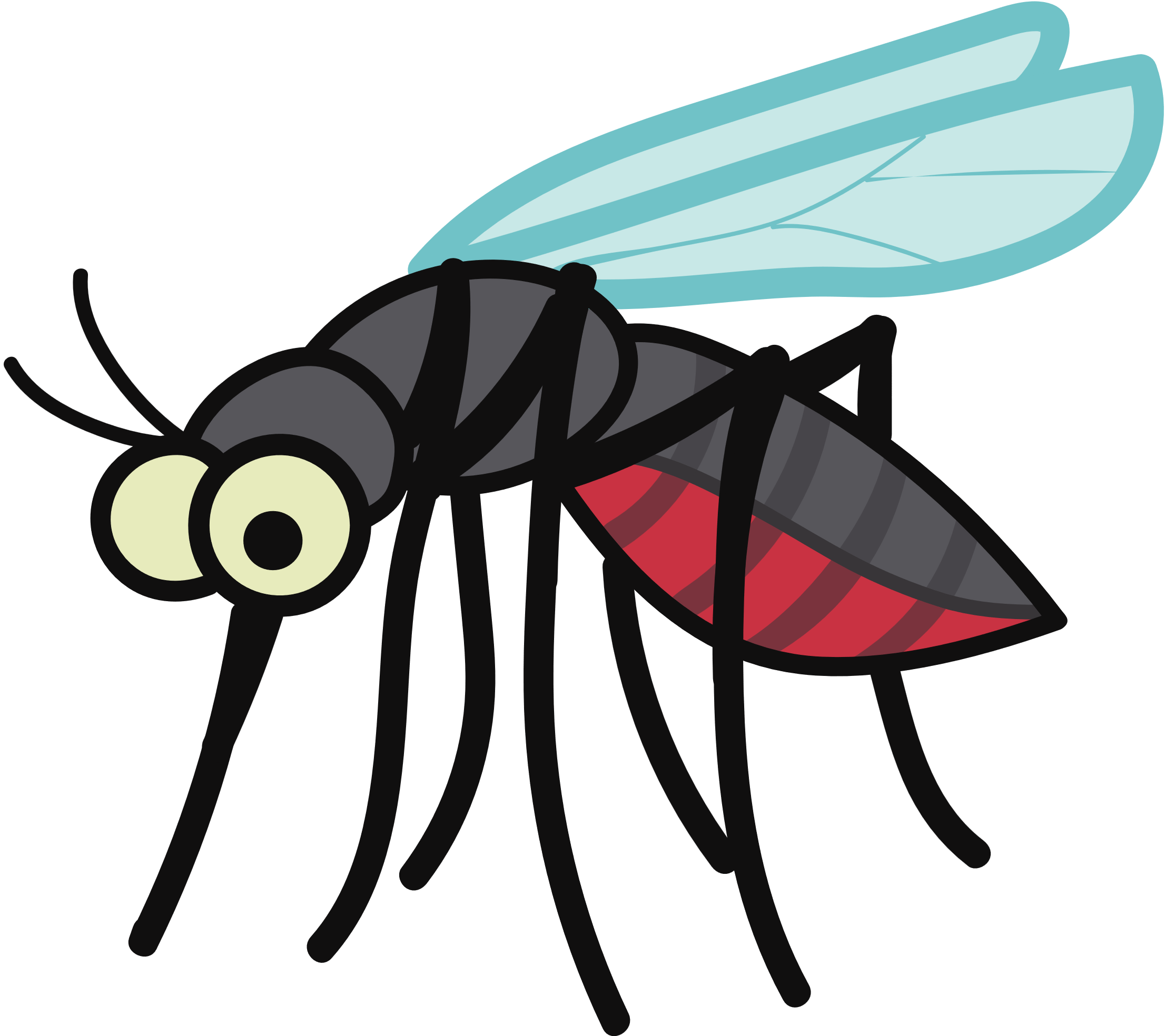 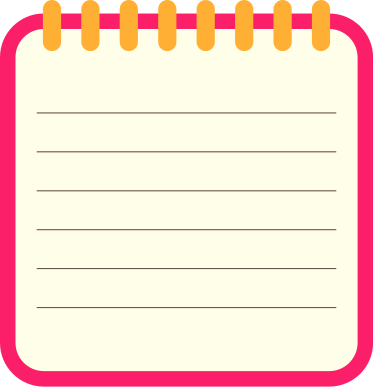 Con vật trung gian truyền bệnh viêm não là:
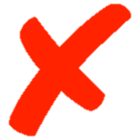 C. Vi khuẩn
A. Vi-rút
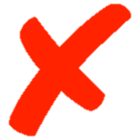 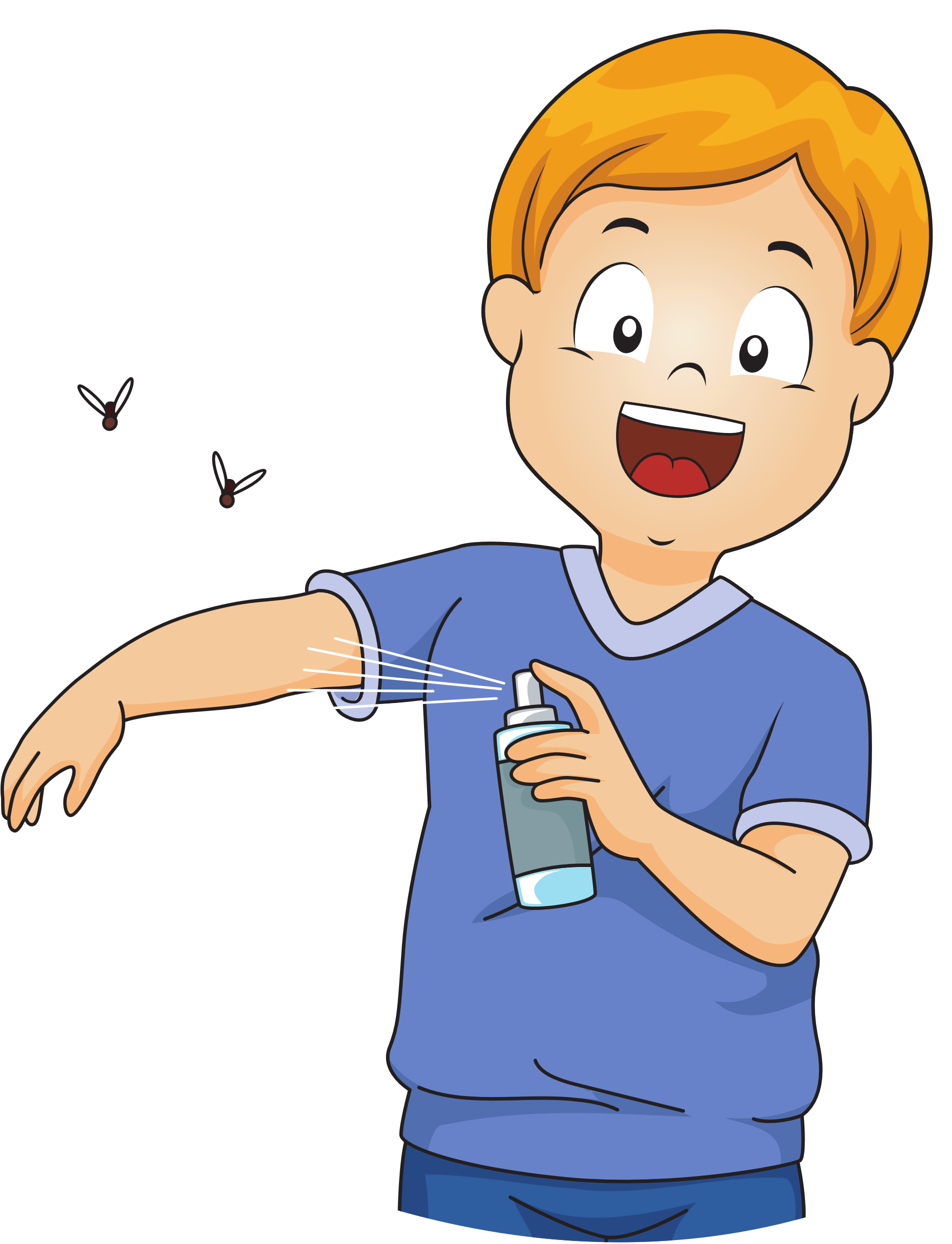 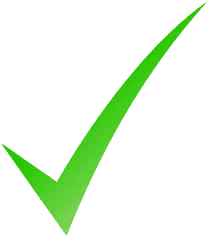 B. Bọ gậy
D. Muỗi
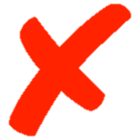 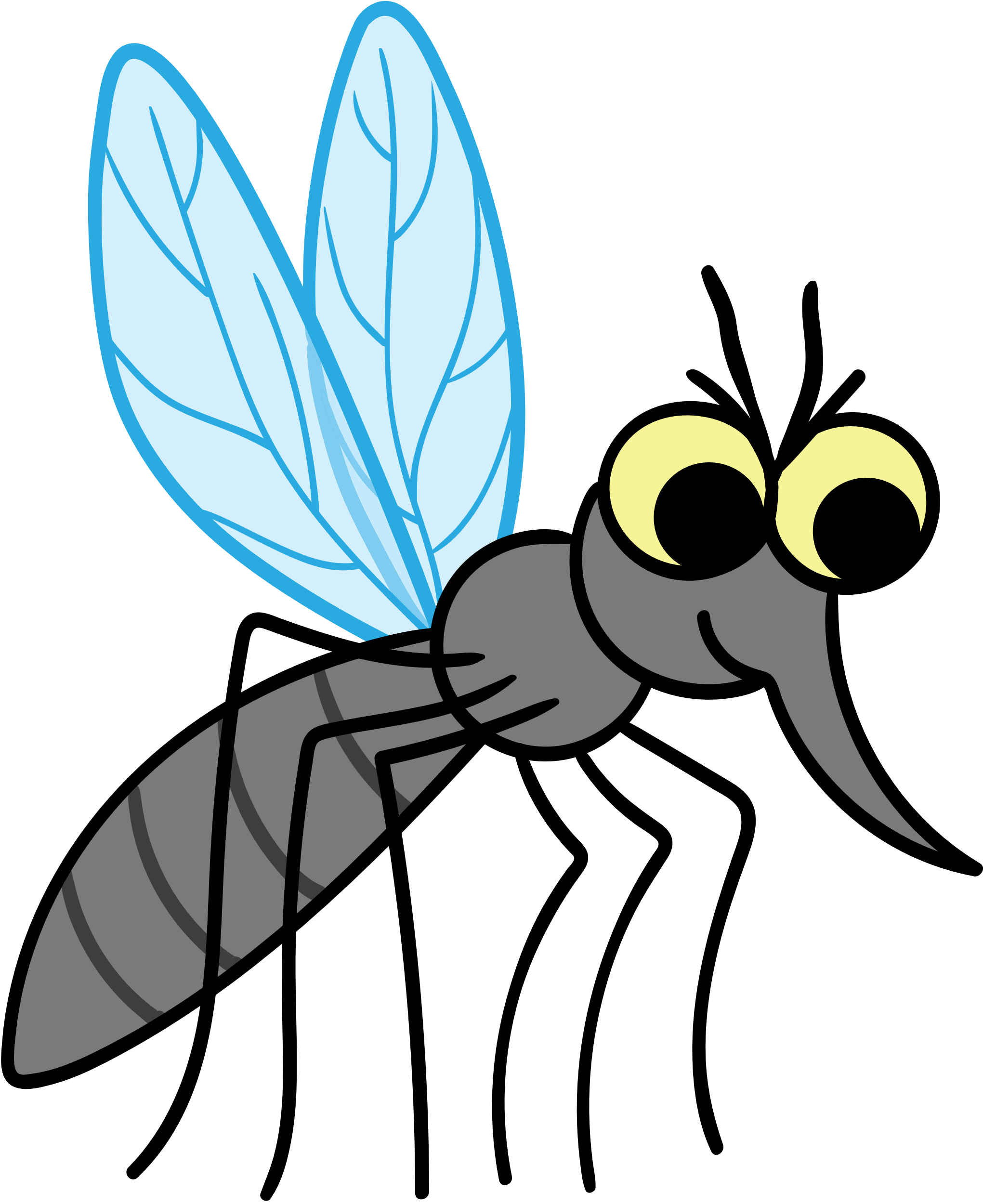 [Speaker Notes: Nhấn chọn vào đáp án.
Nhấn đấu mũi tên bên trái để trở về căn phòng diệt muỗi.]
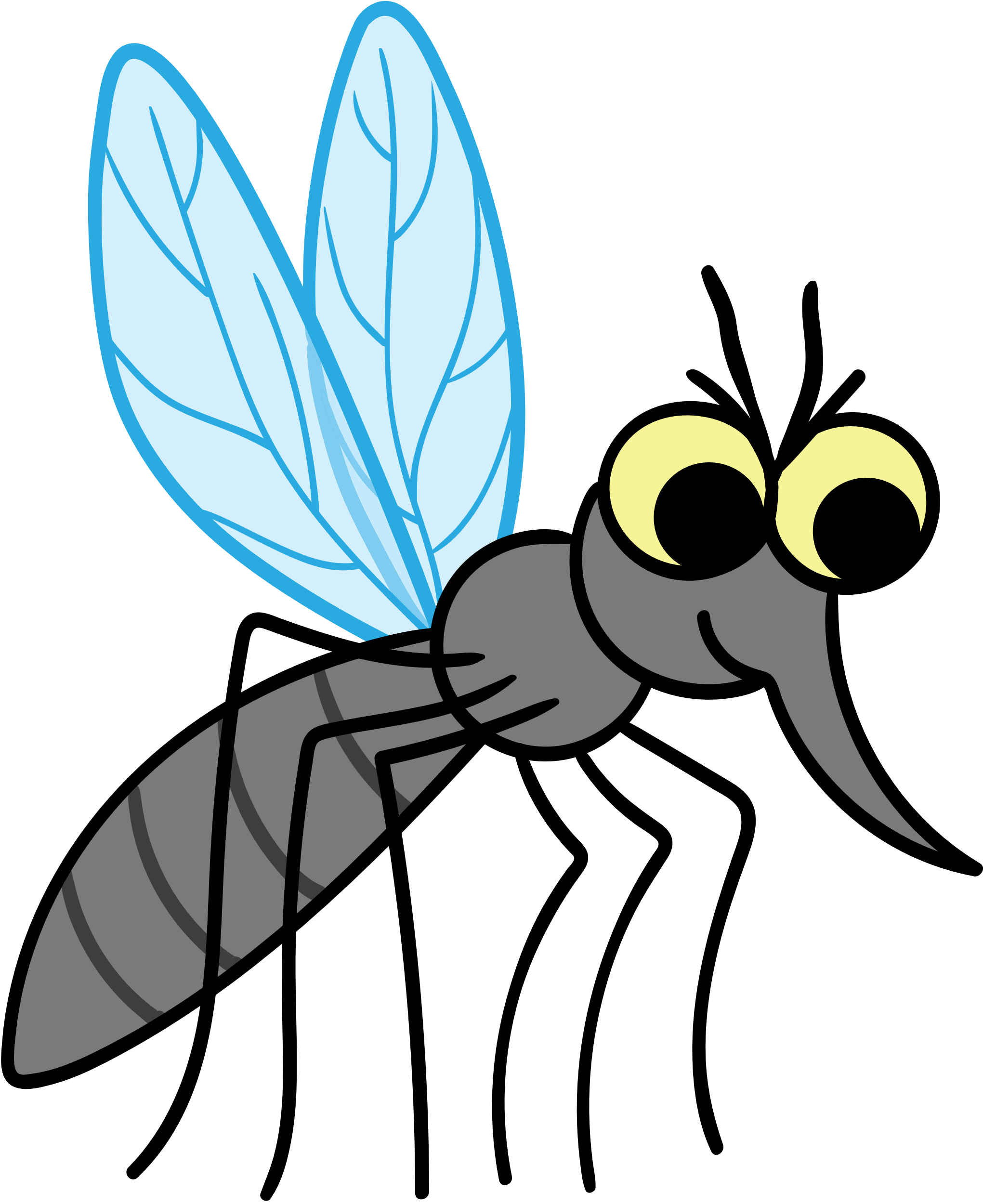 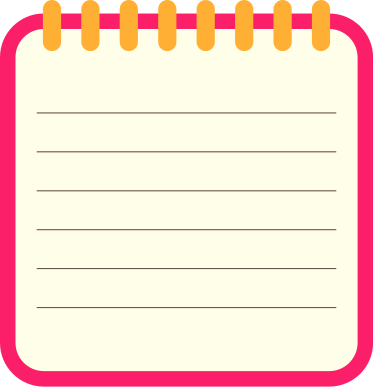 Nguyên nhân gây ra bệnh viêm não:
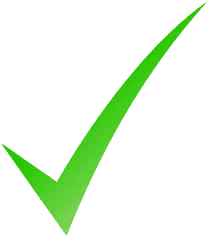 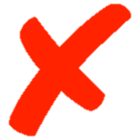 C. Vi khuẩn
A. Vi-rút
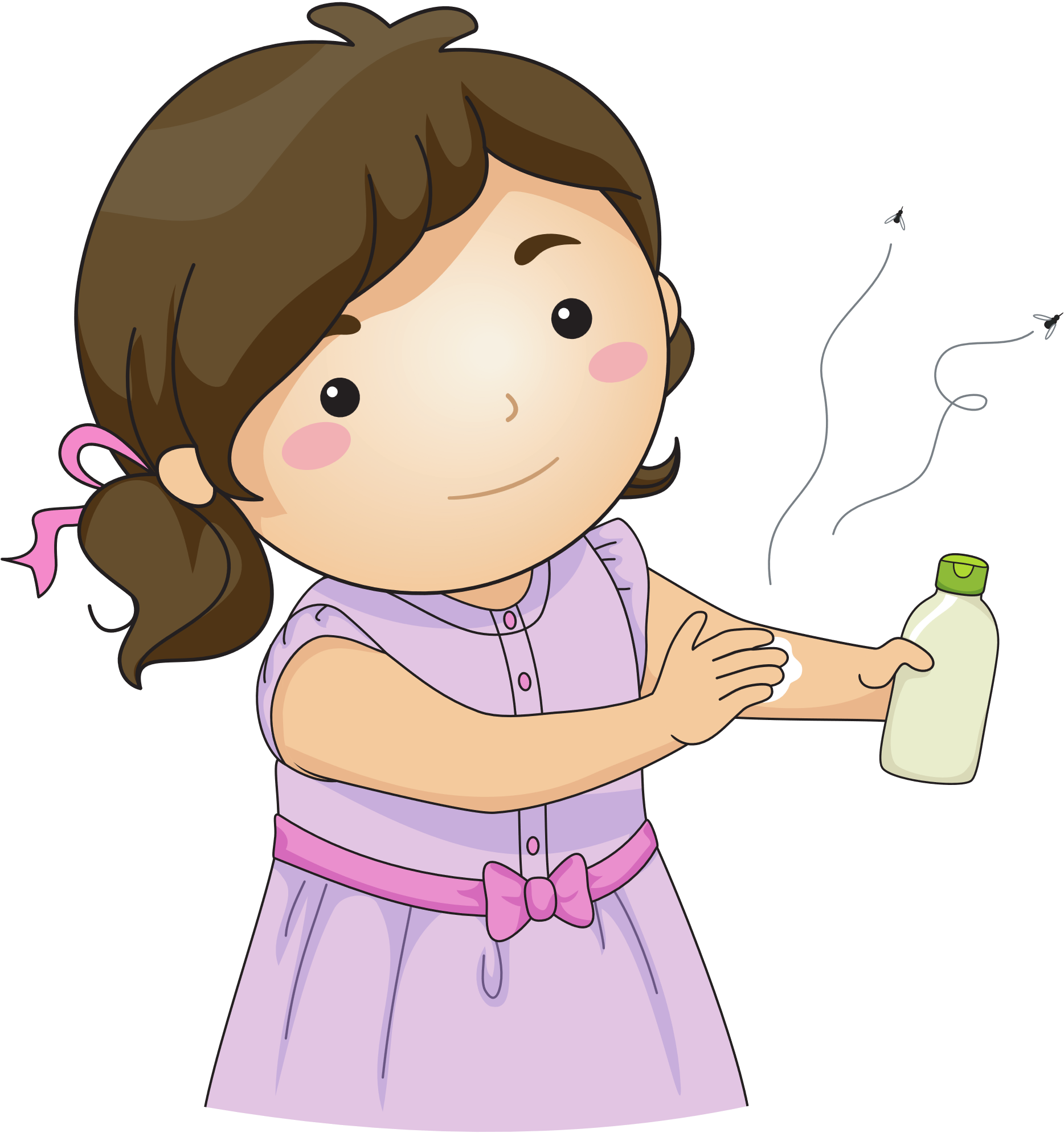 B. Bọ gậy
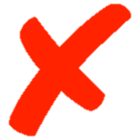 D. Muỗi
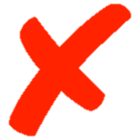 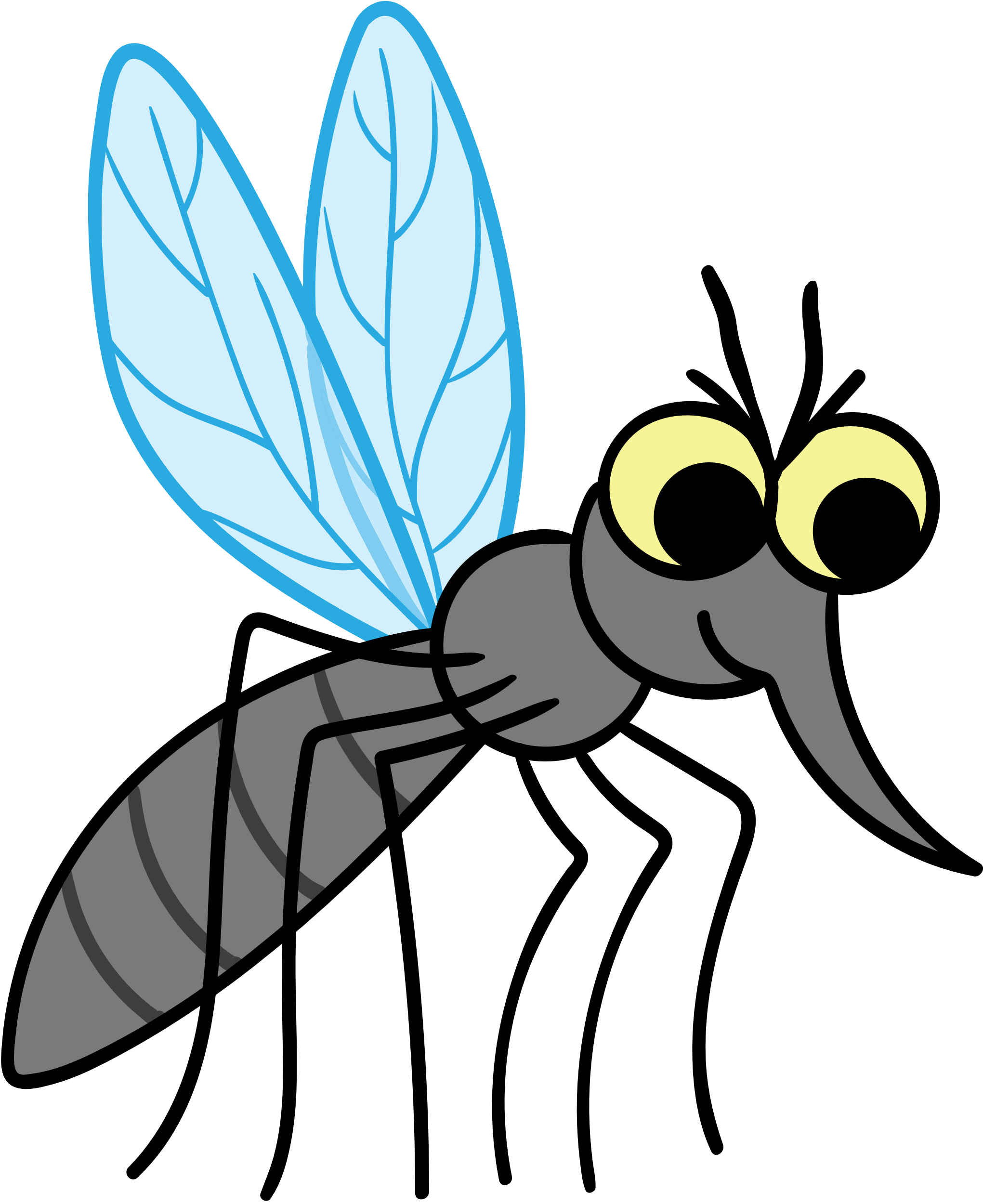 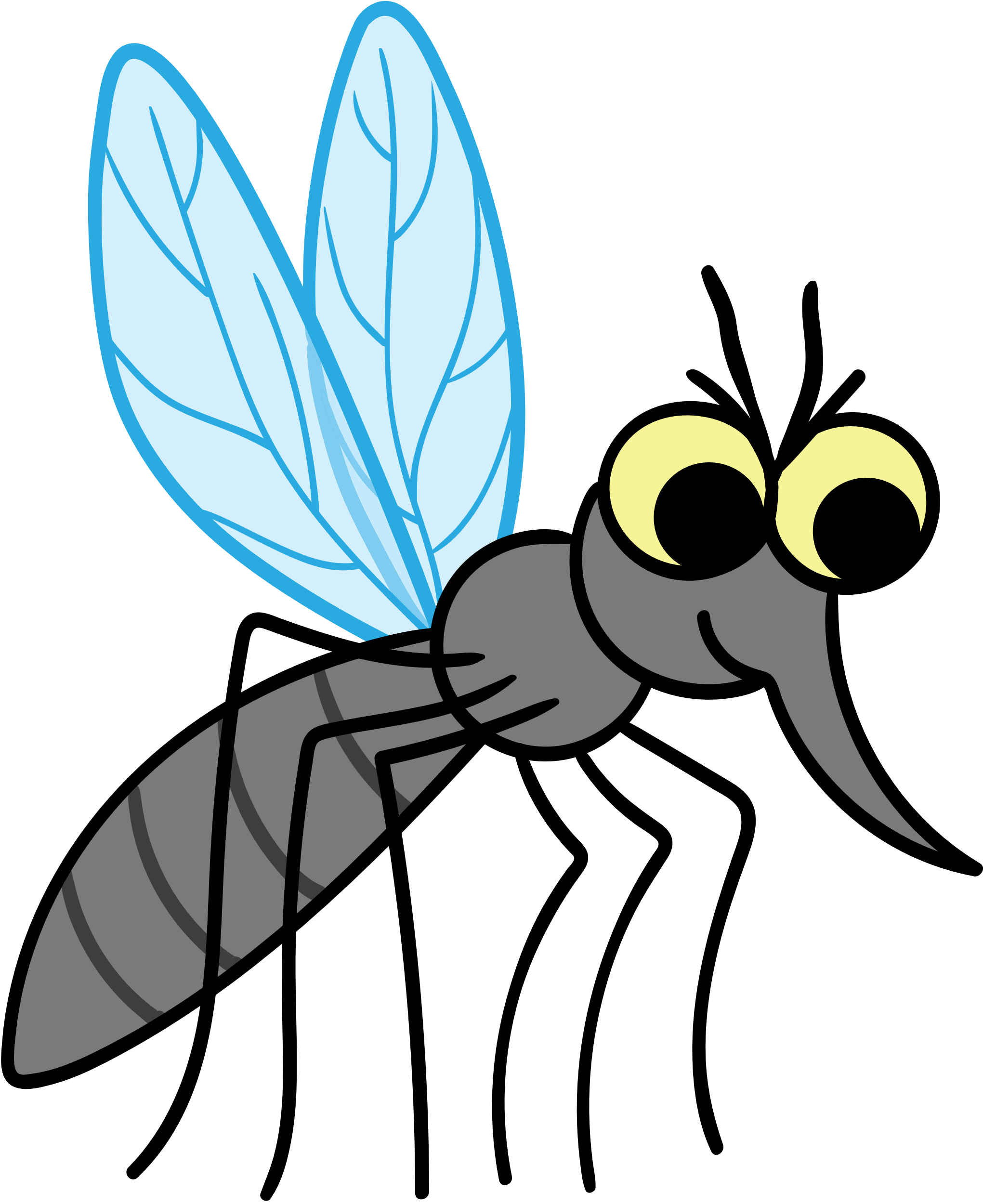 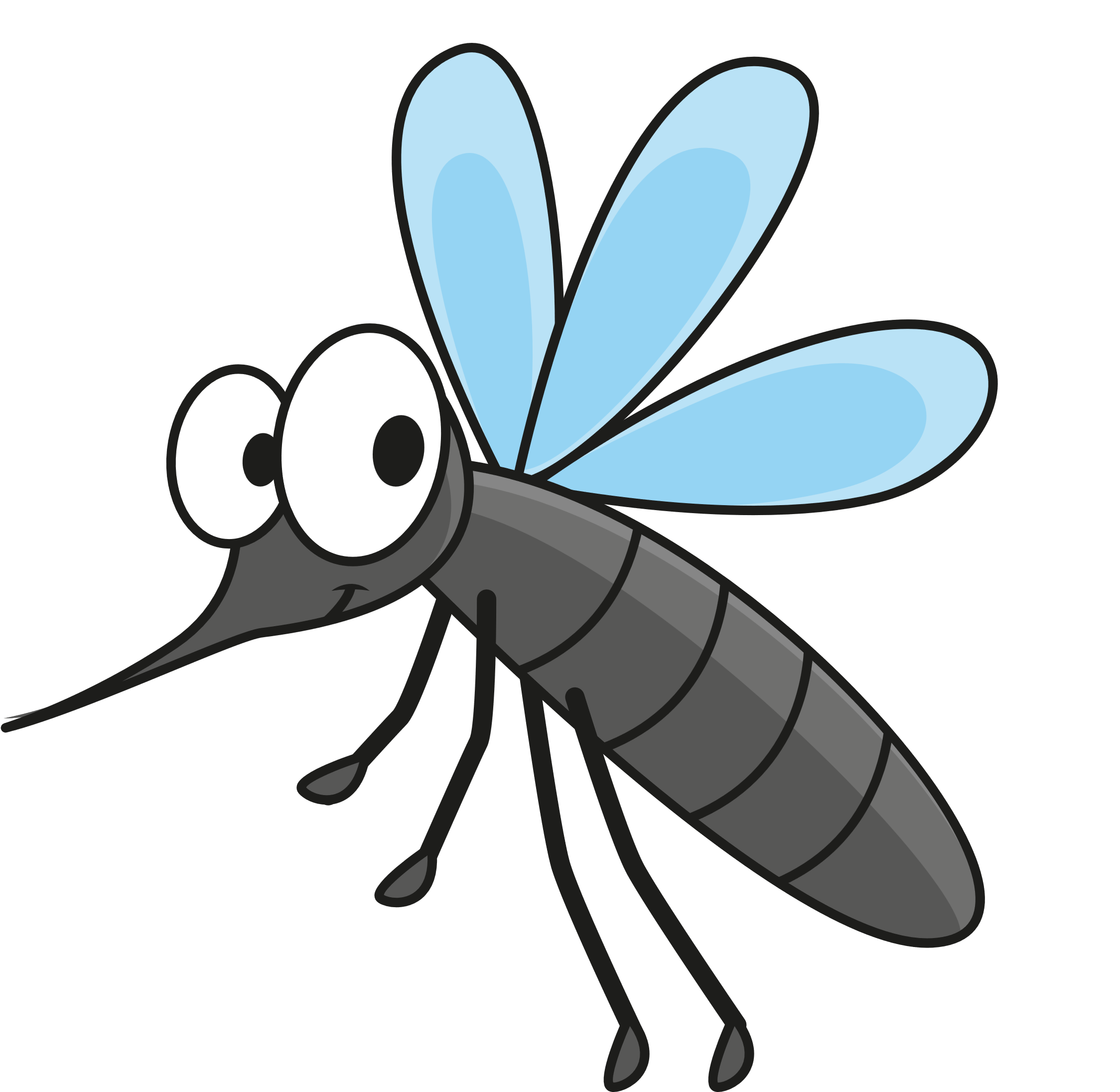 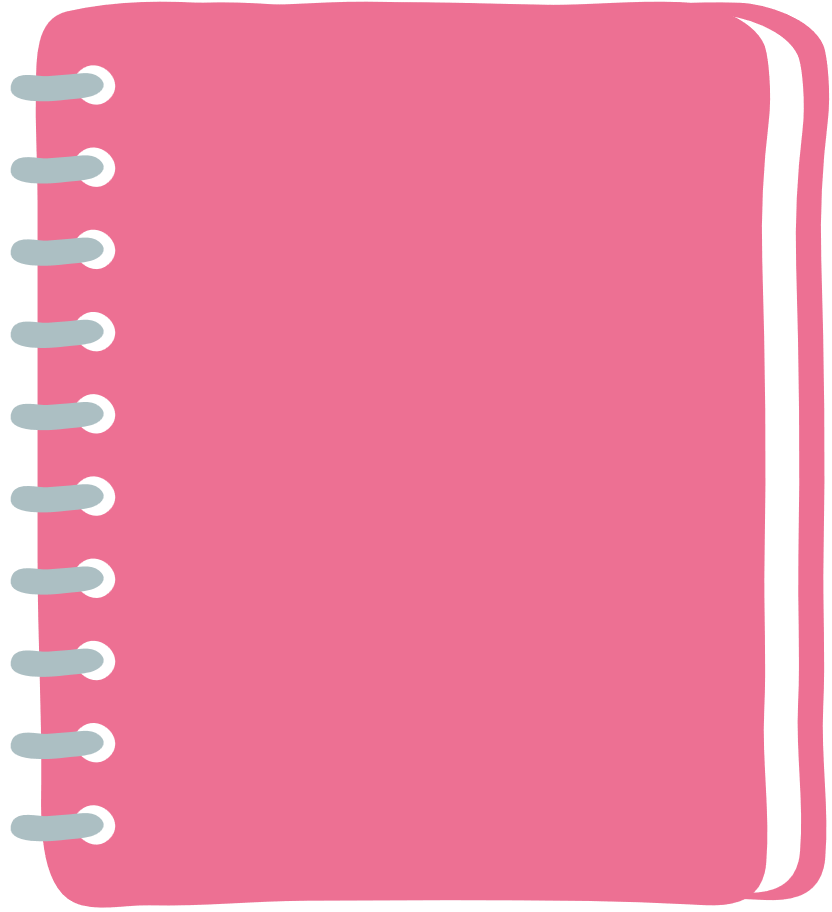 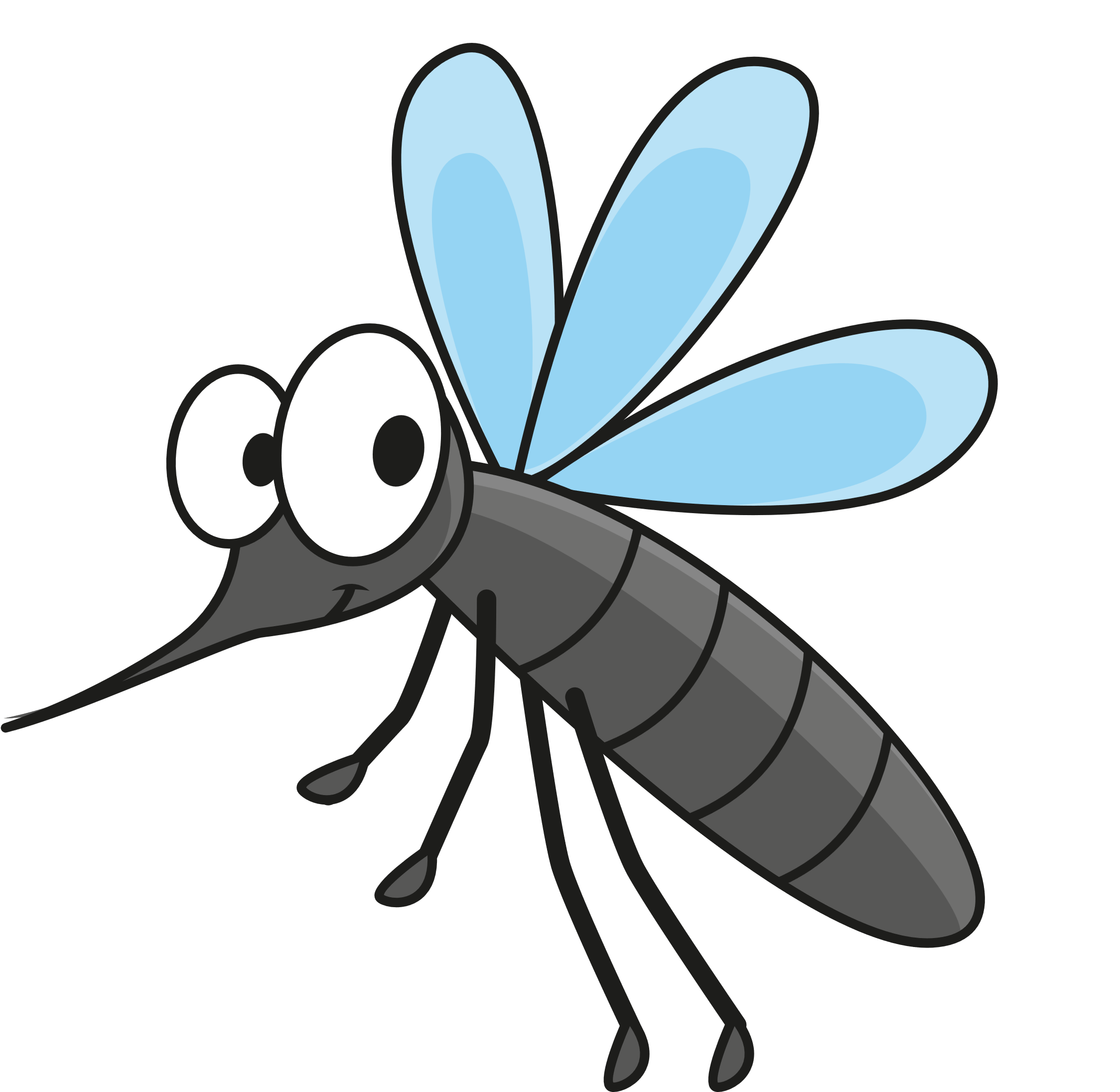 Giữ vệ sinh nhà ở và  môi trường xung quanh, diệt muỗi, diệt bọ gậy, không để ao tù, nước đọng, tránh để muỗi đốt, … và tiêm vắc-xin phòng bệnh.
Làm cách nào để phòng bệnh viêm não?
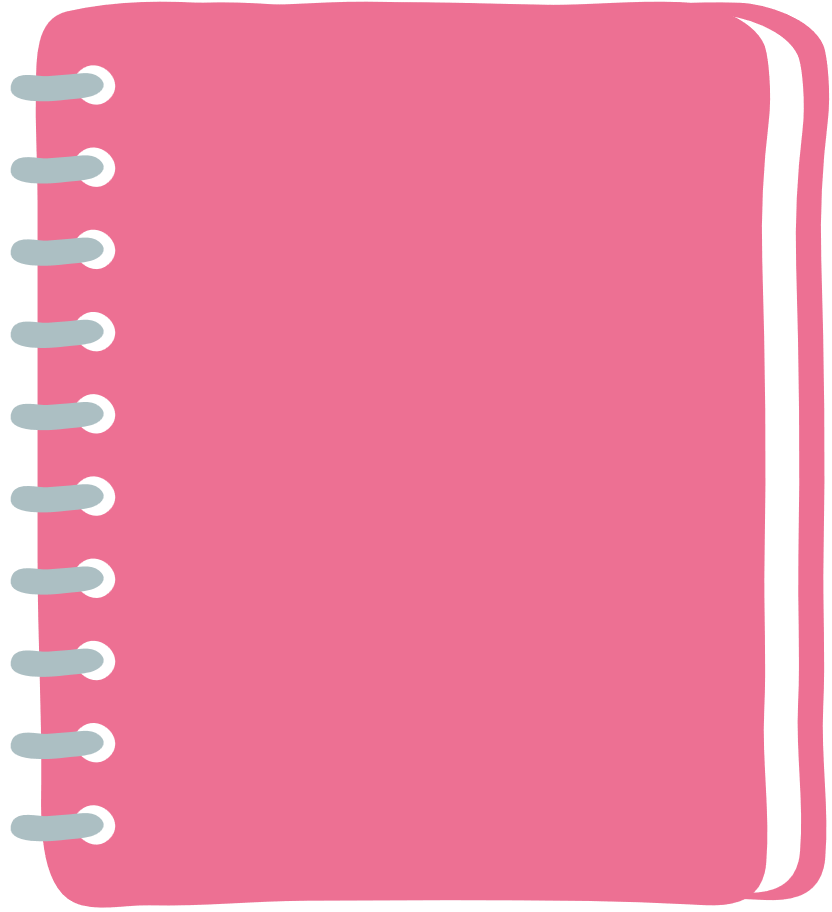 [Speaker Notes: Chọn vào đáp án.
Bấm hình người nhặt rác để trở về trang trò chơi.]
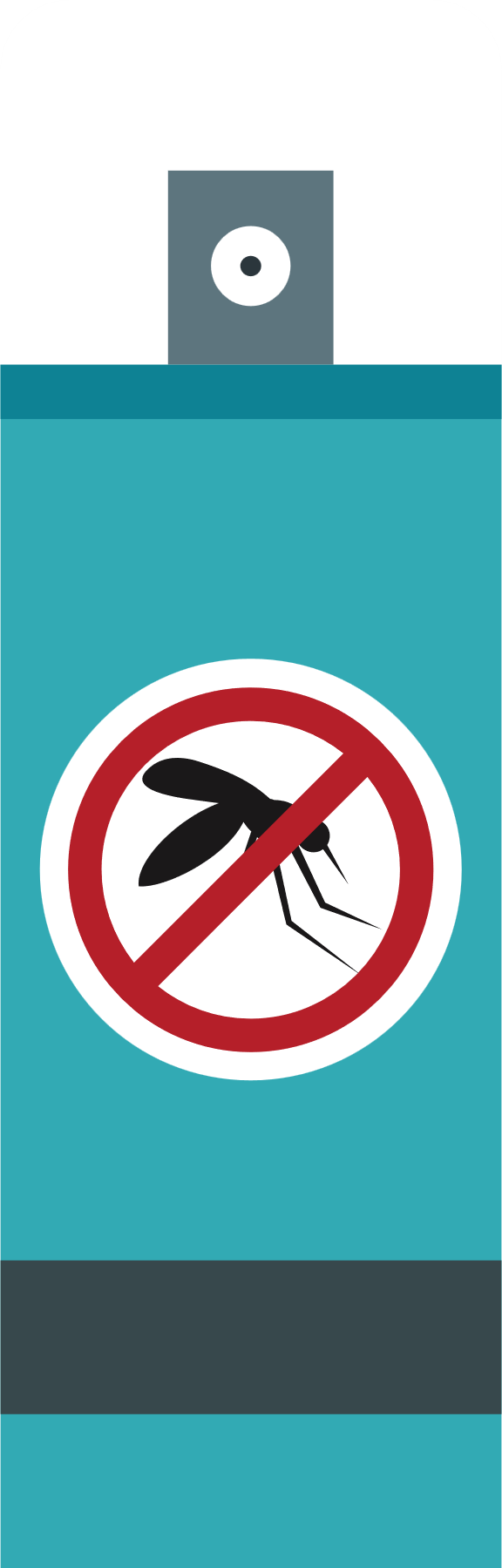 Cảm ơn các em đã chú ý bài học!

Chúc các em học tốt!